주 예수 내가 알기 전
주 예수내가  알기전날   먼저사랑했네
그  크신사랑- 나타나내 영혼거듭났네
1-6
주 내맘에늘  계시고 나  주의안에 있어
저  포도비유- 같으니참 좋은나의친구
2-6
내 친구되신 예수님날  구원하시 려고
그  귀한몸을- 버리사 내 죄를대속했네
3-6
나 주님을늘  믿으며 그 손을의지 하고
내 몸과맘을- 바쳐서끝 까지충성 하리
4-6
내 진실하신 친구여 큰 은혜내려주사
날  항상보호- 하시고 내방패되옵소서
5-6
그 풍성한참 사랑을뉘  능 히끊을소 냐
날  구원하신- 예수는참좋은나의친구
6-6
주 음성 외에는
주 음성외에는   더   기쁨없도다
날 사랑하신 주    늘   계 시옵소 서
1-8
기  쁘  고기쁘도다     항 상기쁘도다
나 주 께왔사오니복 주옵소서
2-8
나 주께왔으 니  복   주시옵소서
주  함  께계시면   큰  시 험이기 네
3-8
기  쁘  고기쁘도다     항 상기쁘도다
나 주 께왔사오니복 주옵소서
4-8
주 떠 나가시면  내  생  명헛되네
즐  겁  고슬플때   늘  계 시옵소서
5-8
기  쁘  고기쁘도다     항 상기쁘도다
나 주 께왔사오니복 주옵소서
6-8
그 귀  한언약을    이   루  어주시고
주   명  령따를때     늘    계  시옵소서
7-8
기  쁘  고기쁘도다     항 상기쁘도다
나 주 께왔사오니복 주옵소서
8-8
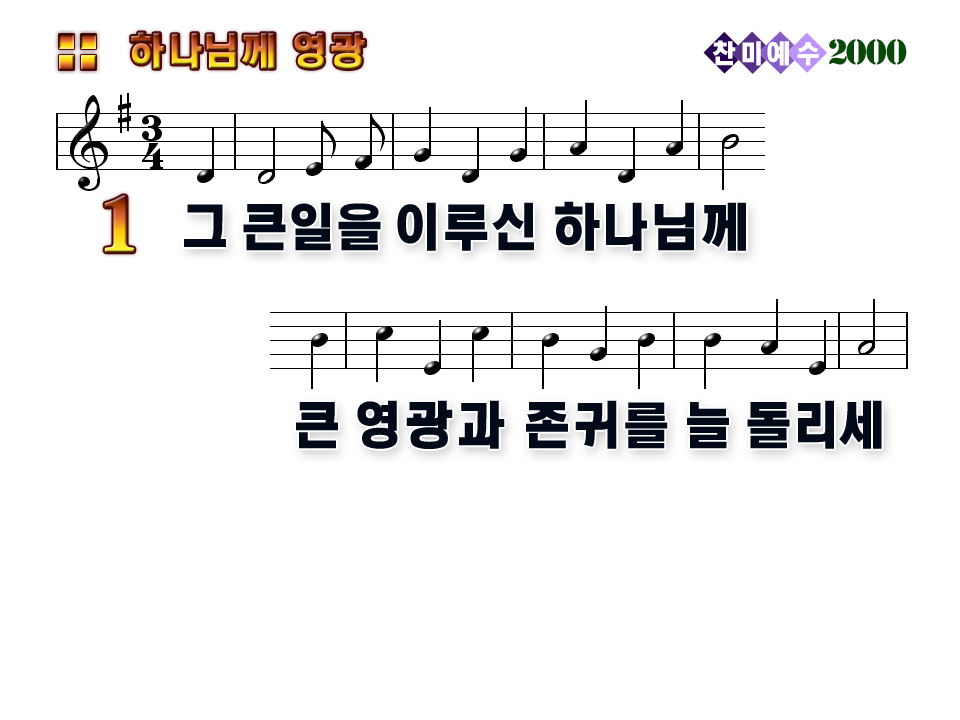 1-12
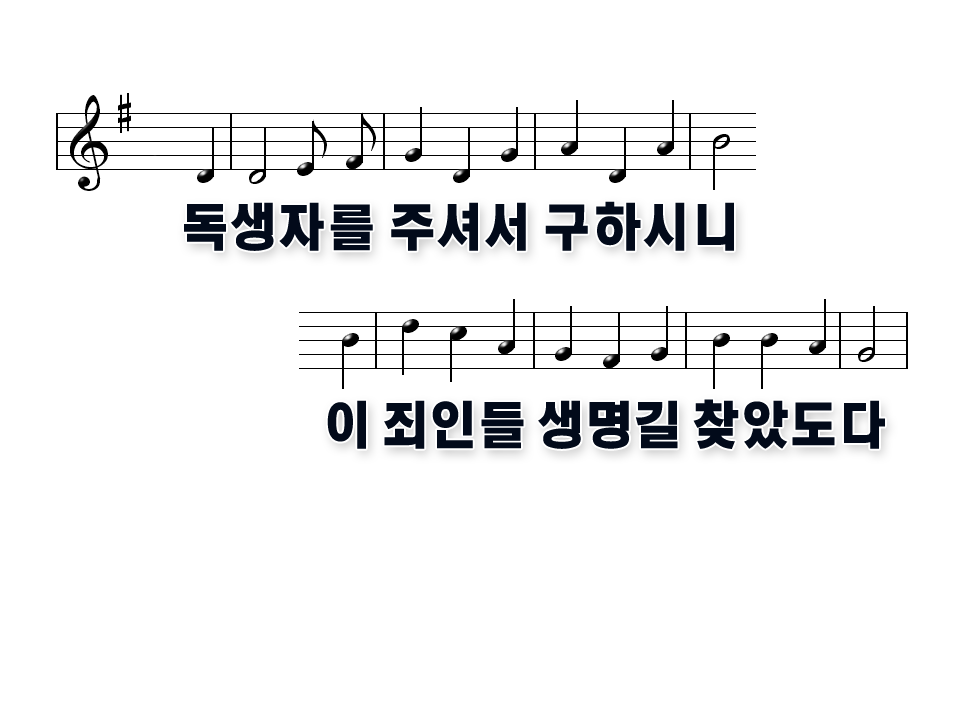 2-12
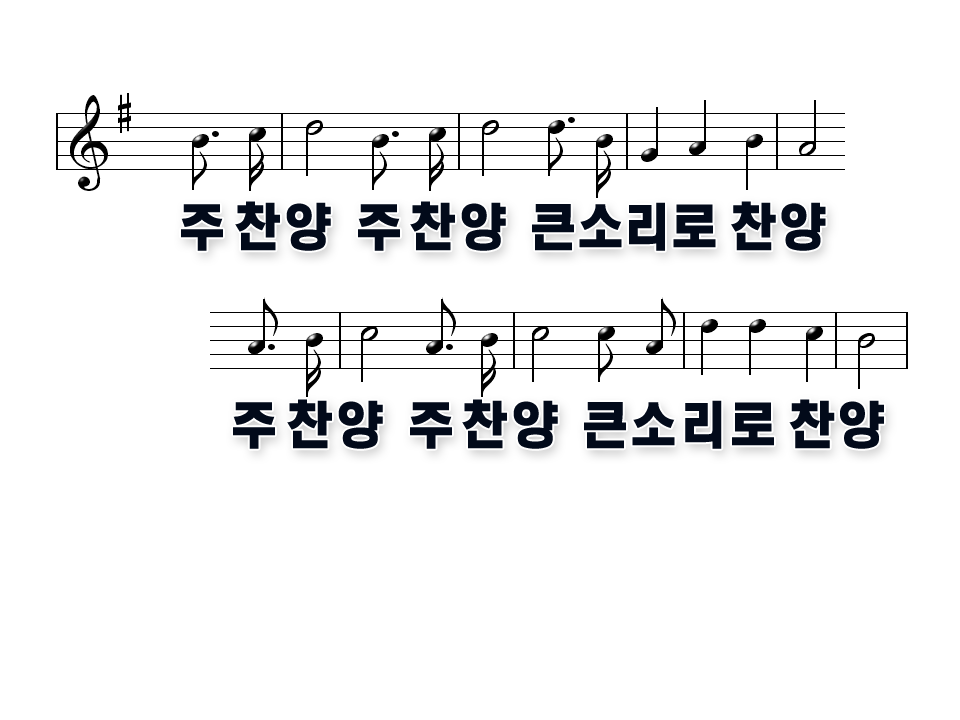 3-12
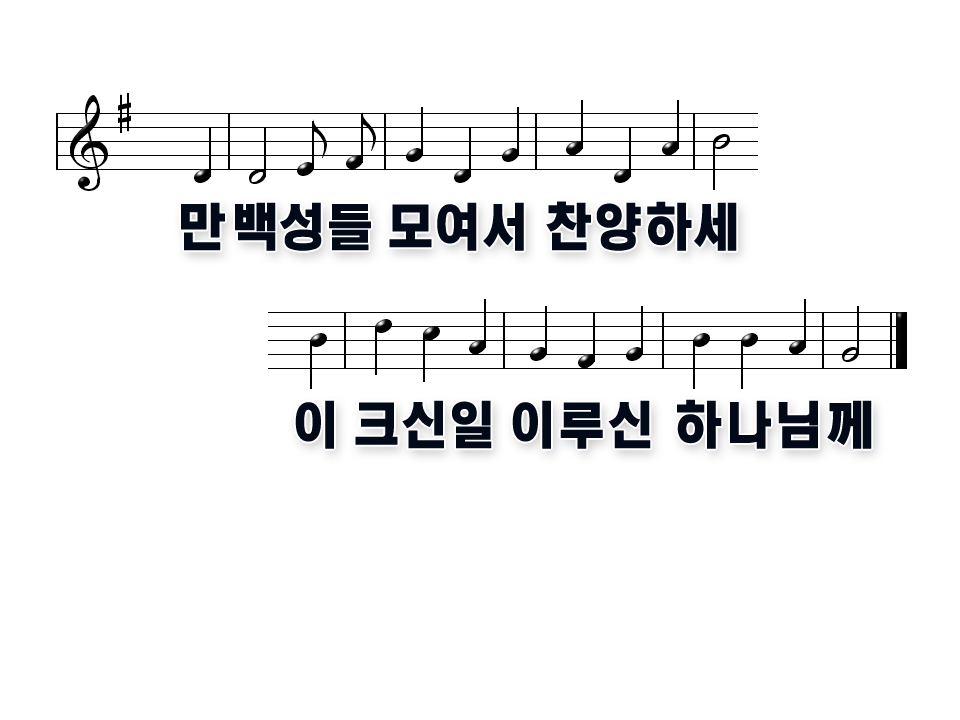 4-12
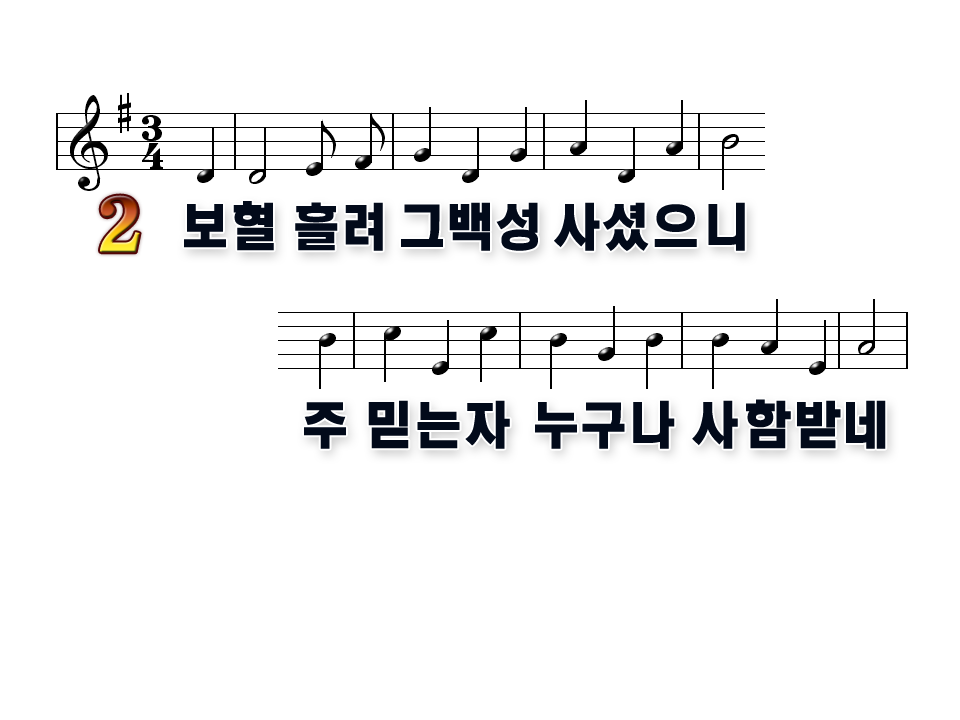 5-12
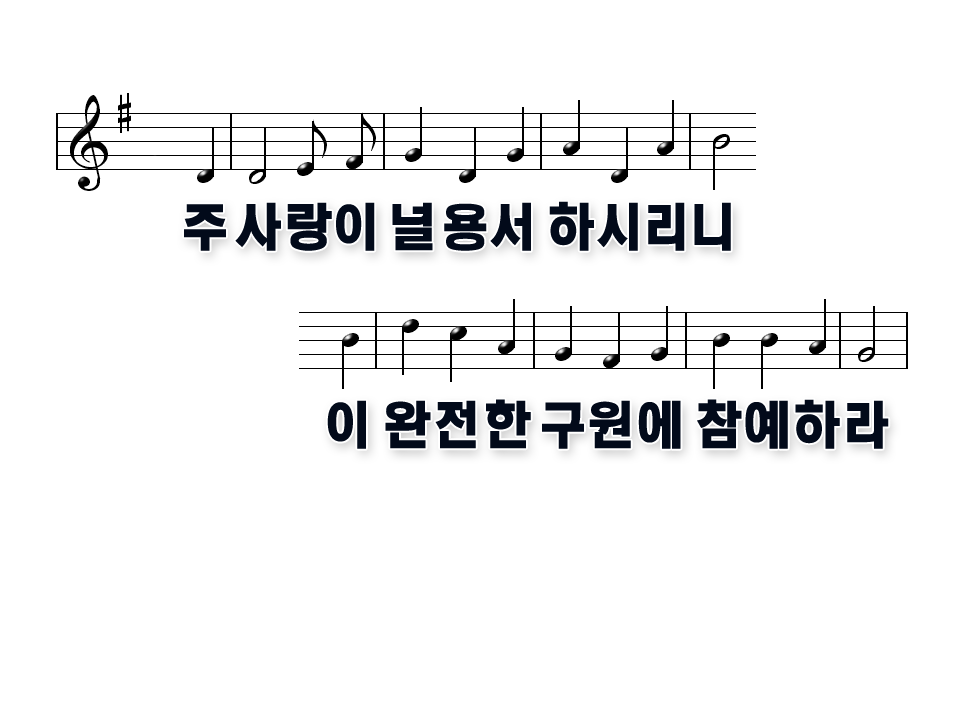 6-12
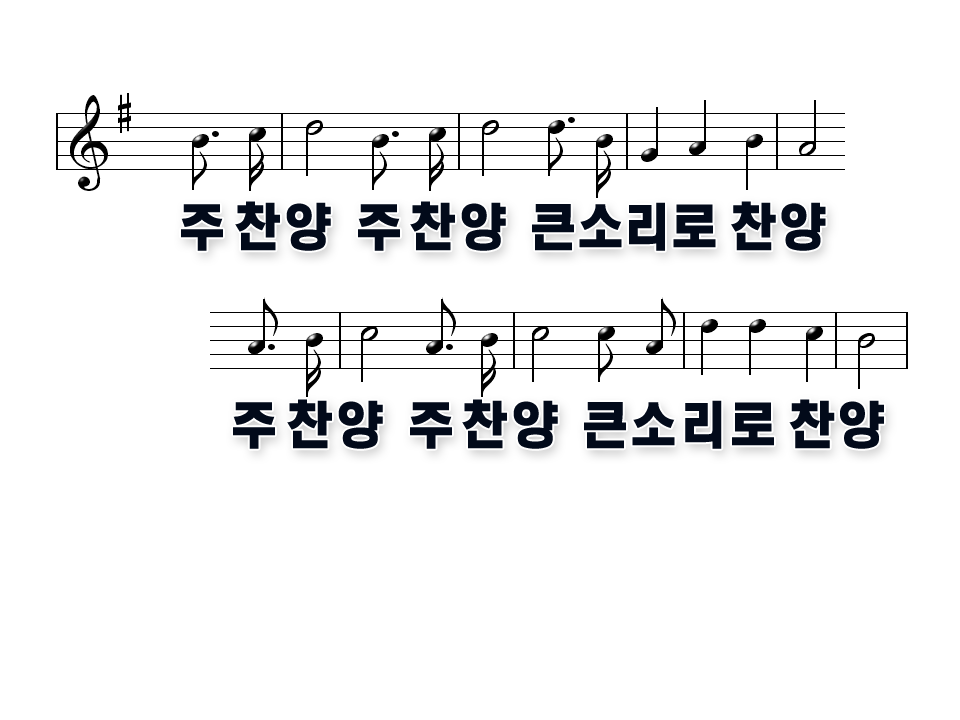 7-12
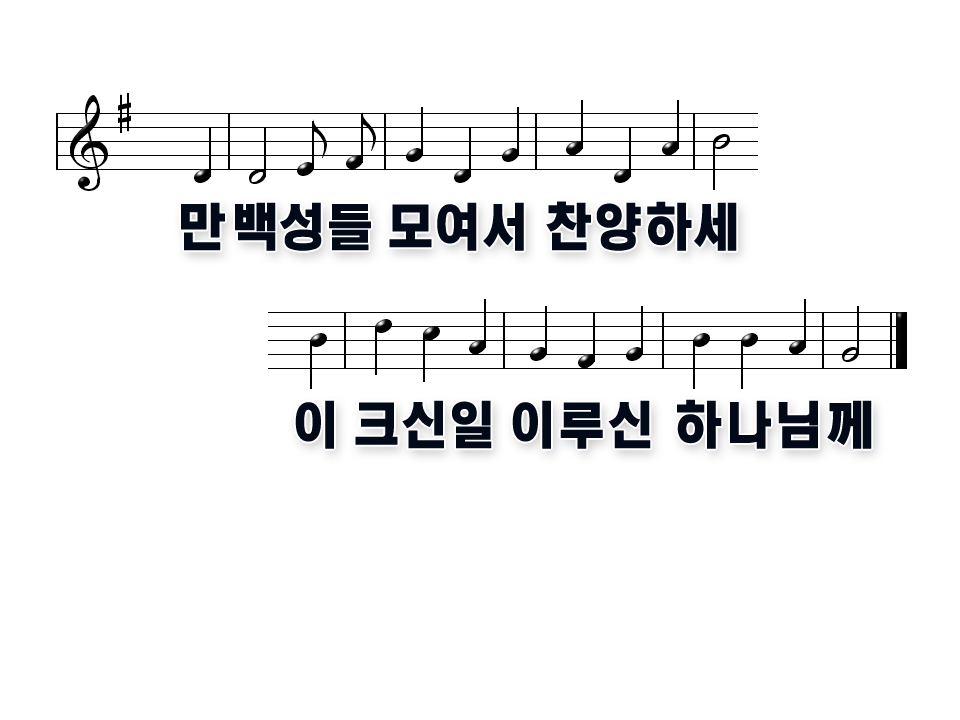 8-12
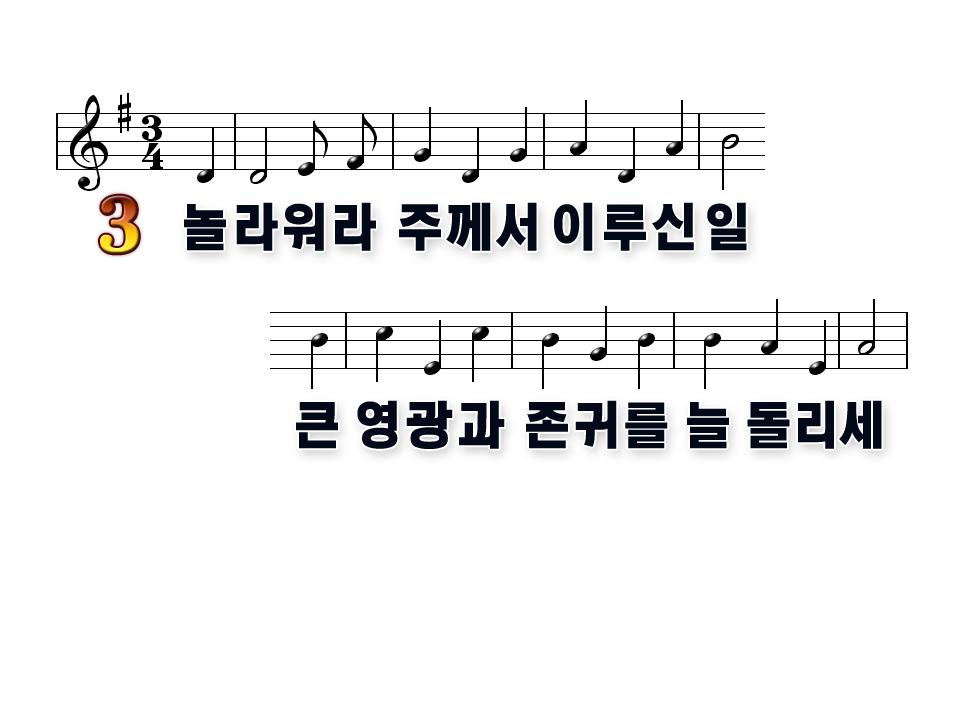 9-12
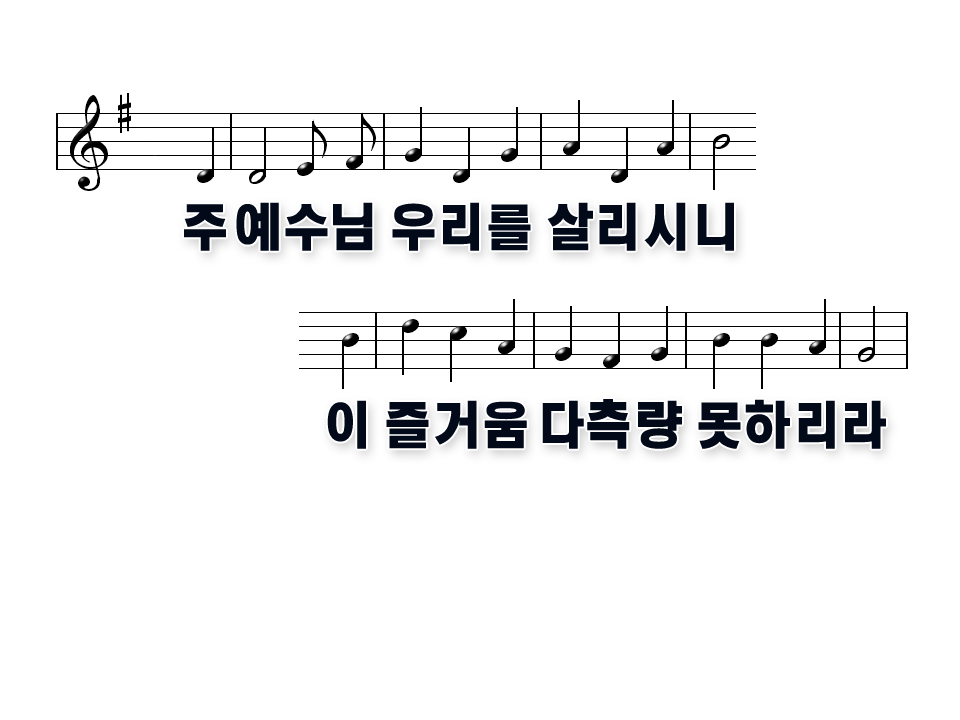 10-12
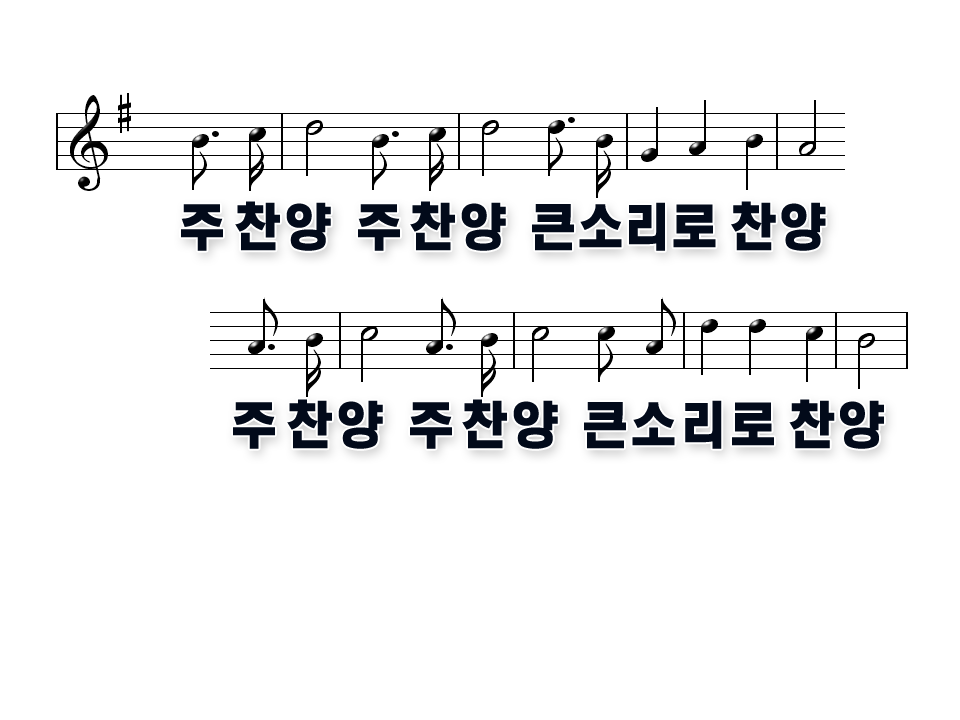 11-12
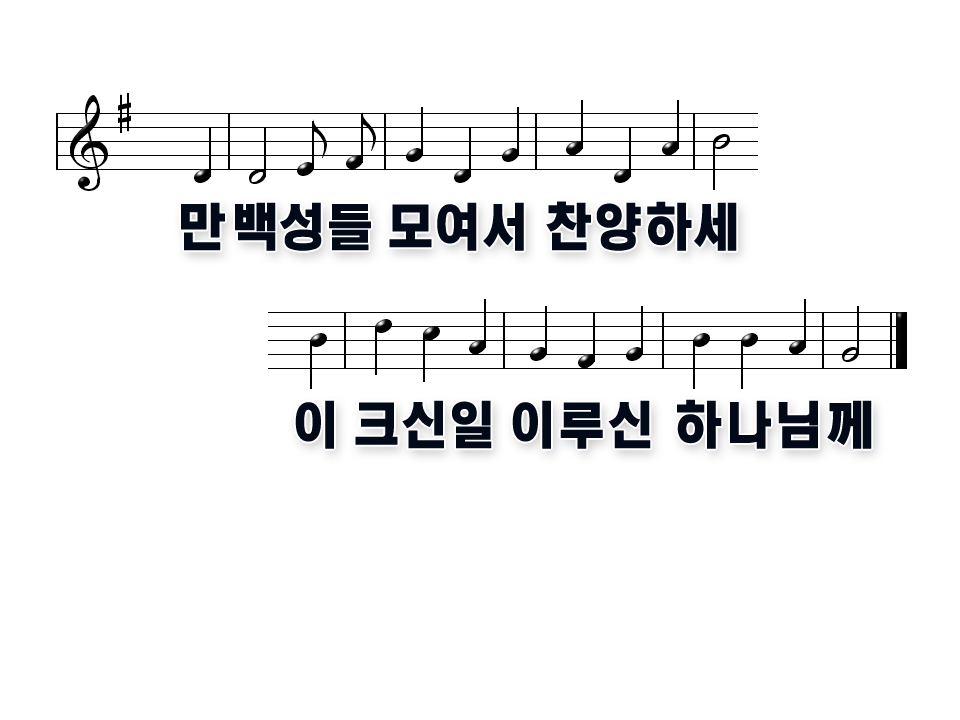 12-12
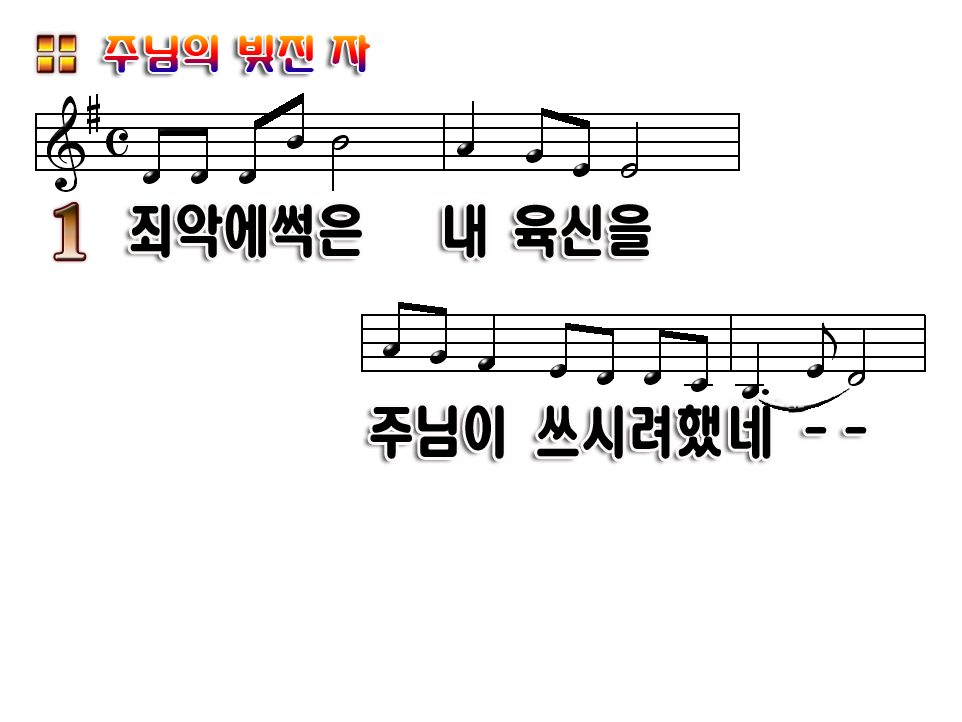 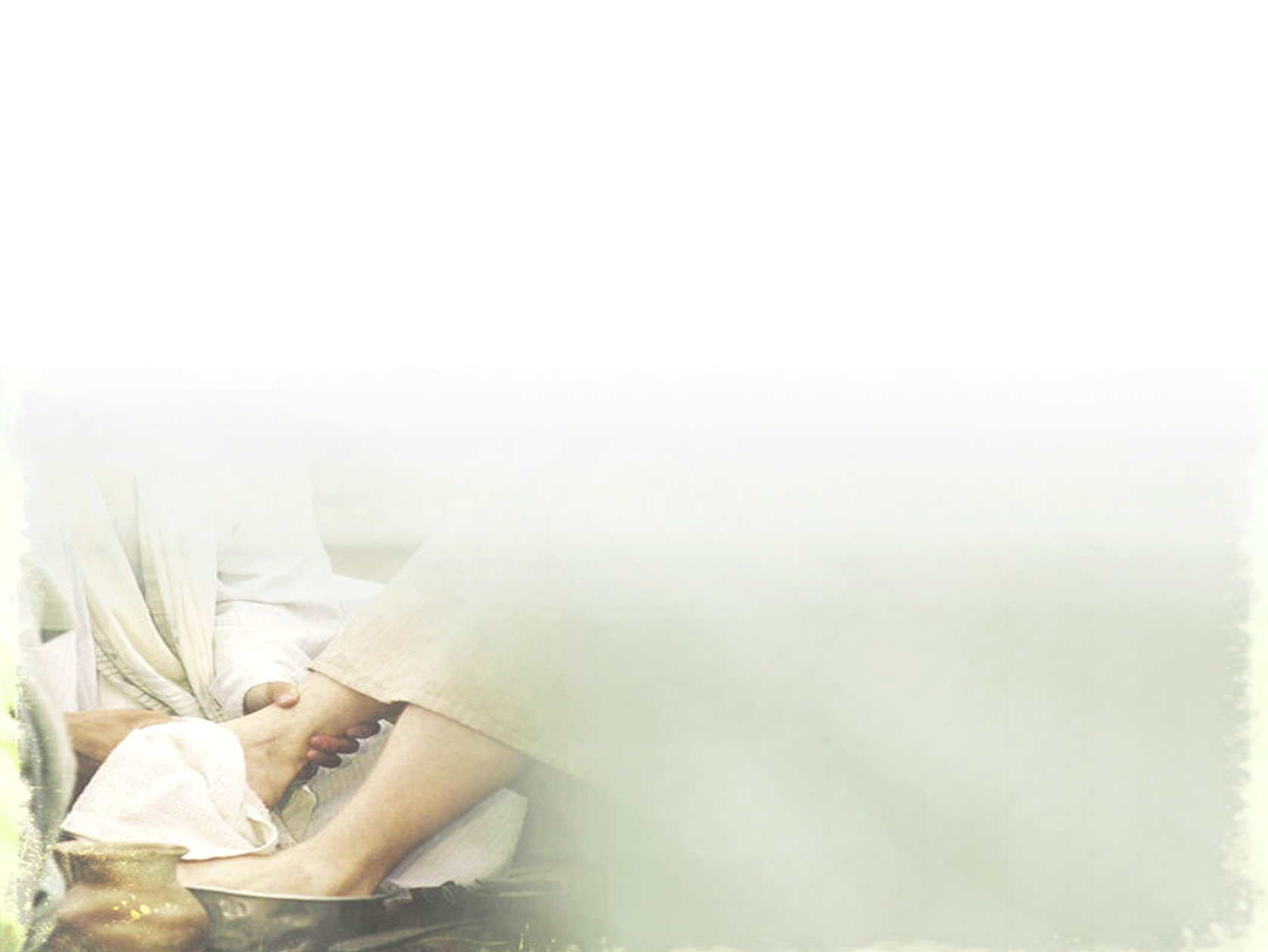 1-12
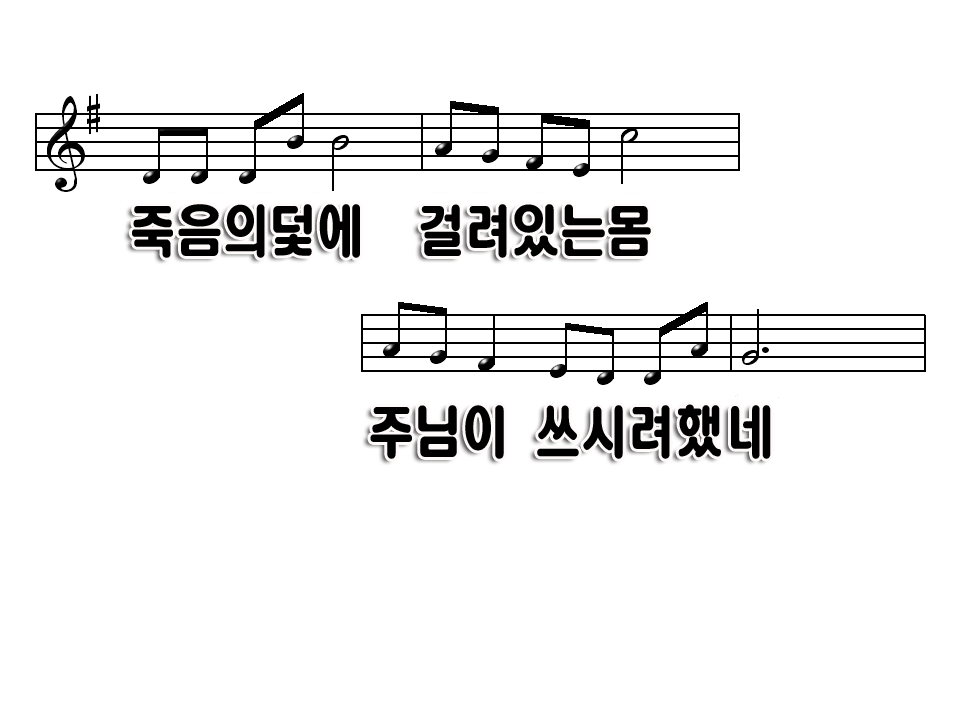 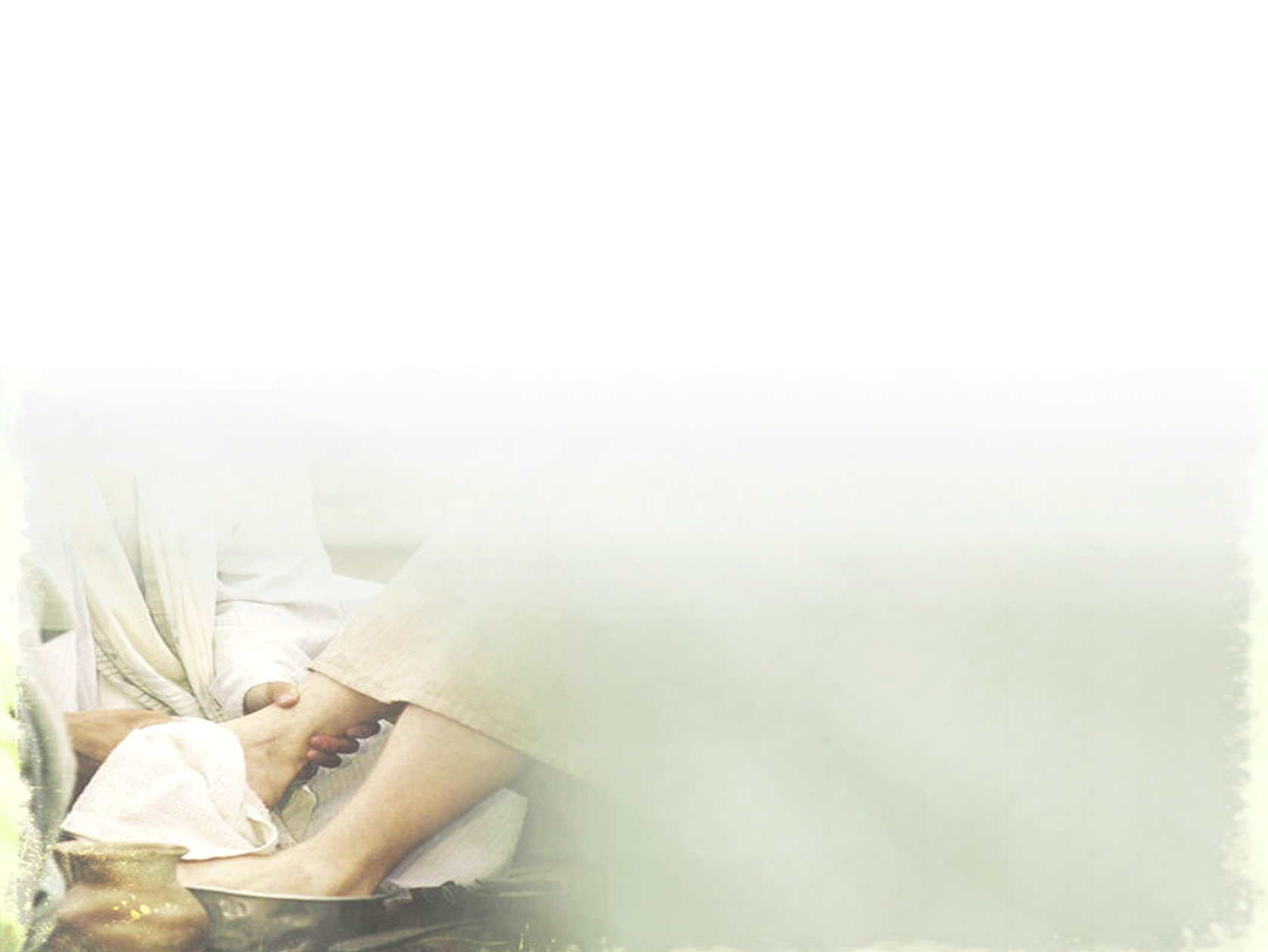 2-12
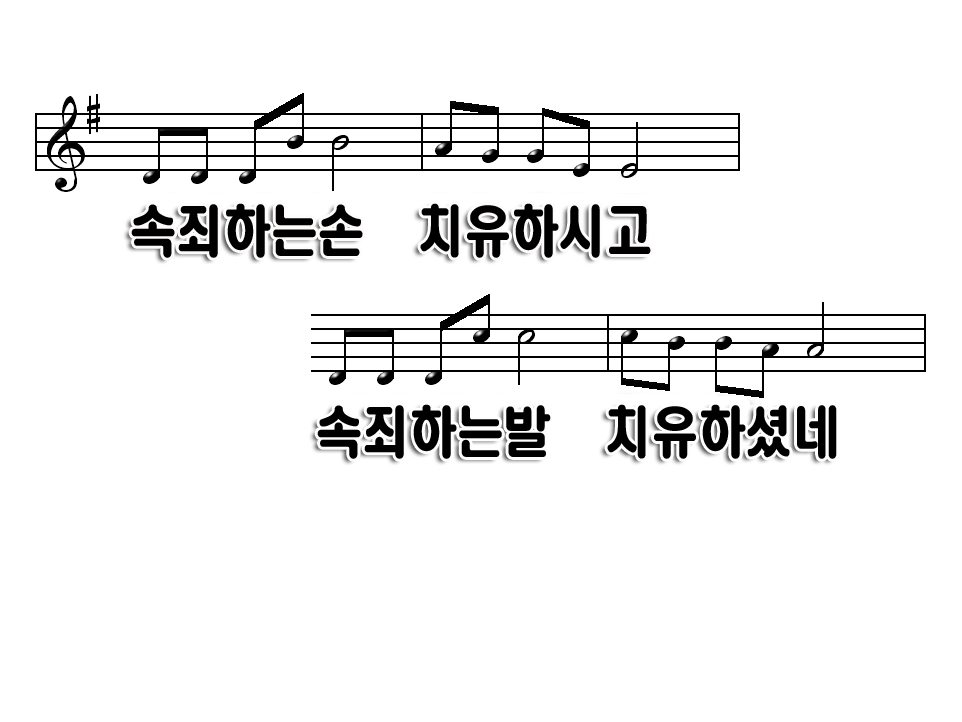 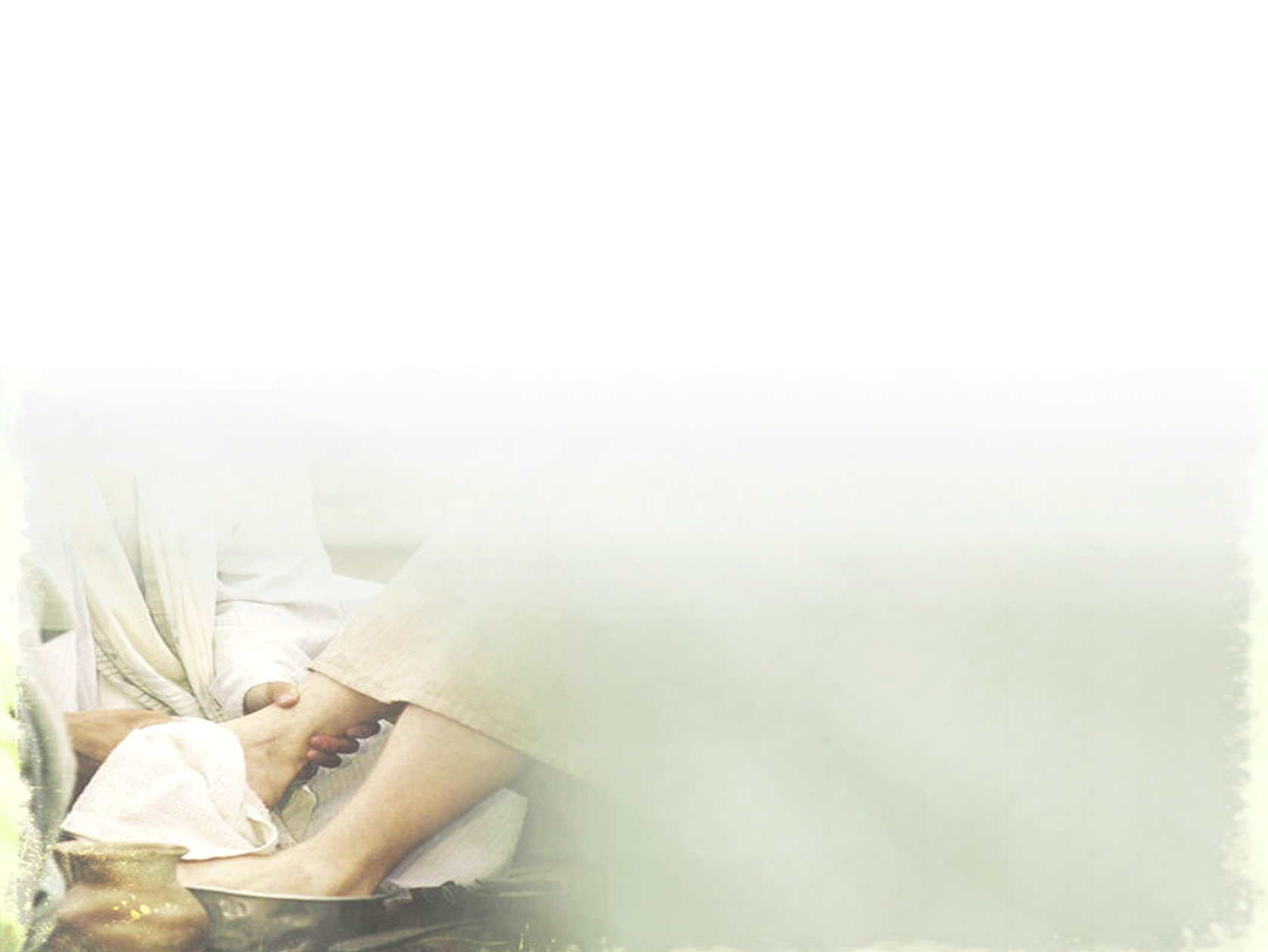 3-12
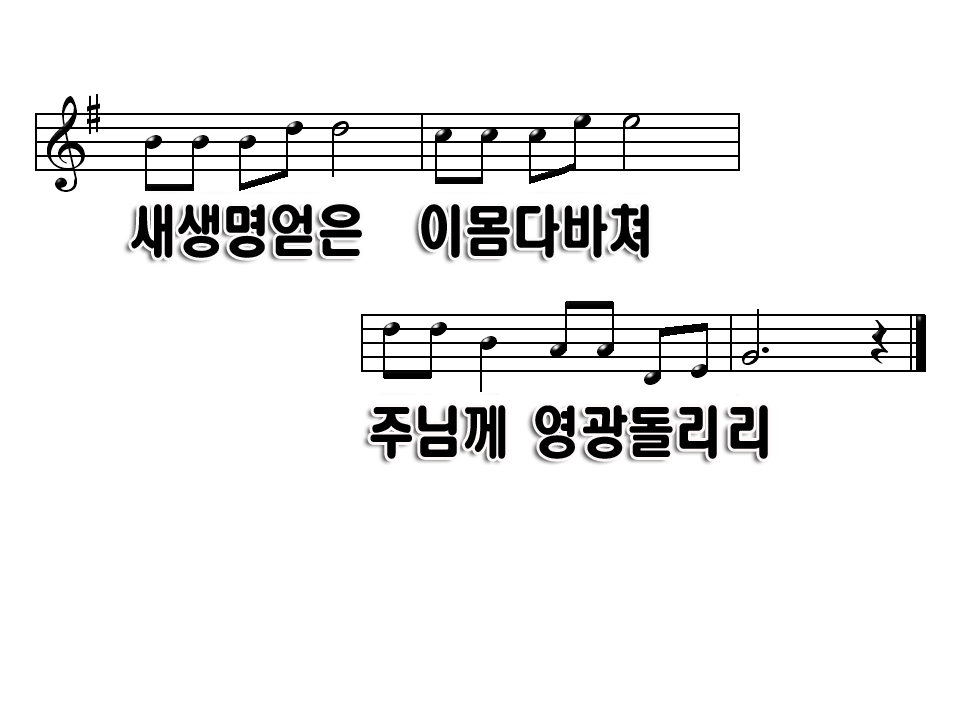 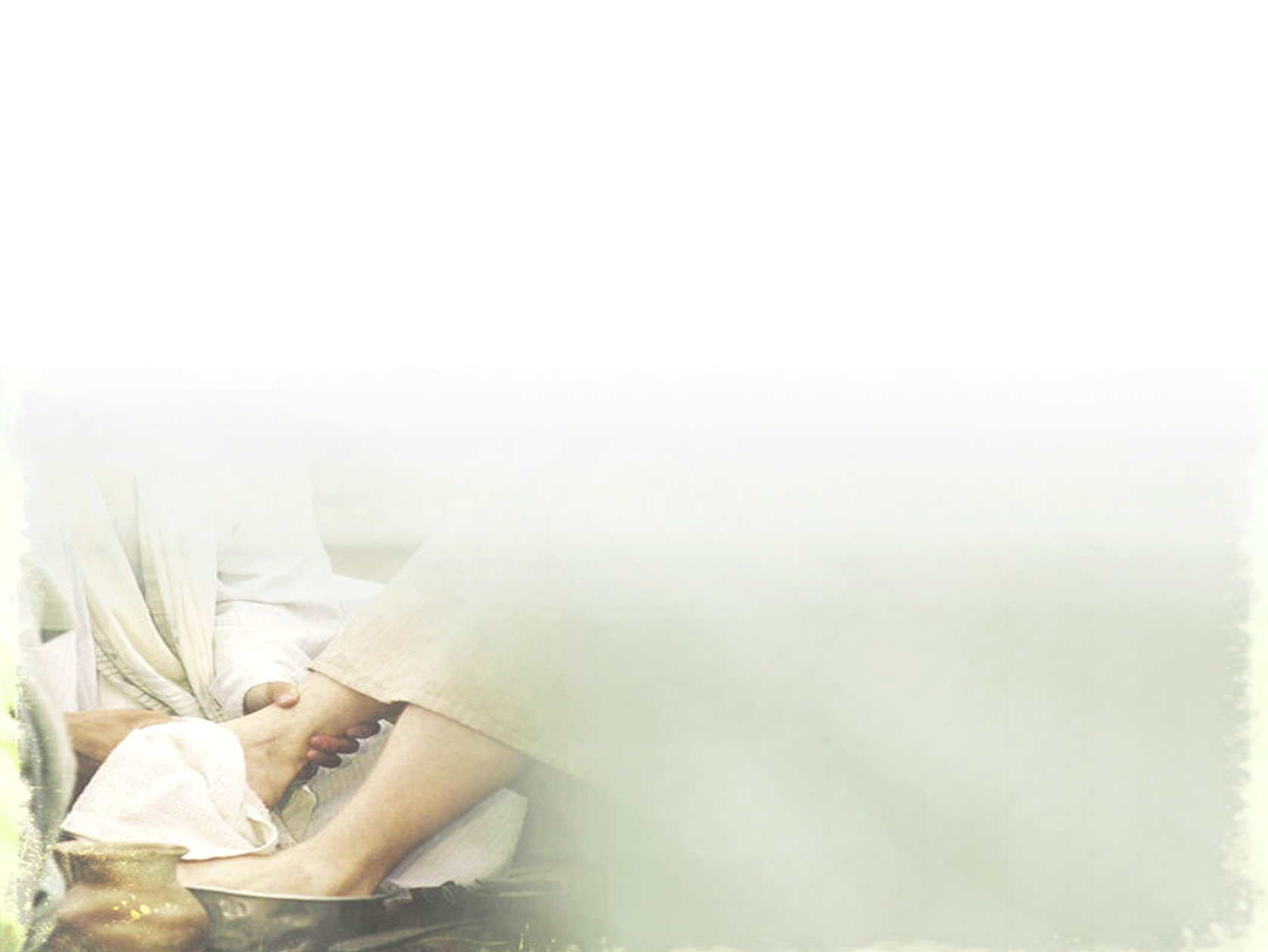 4-12
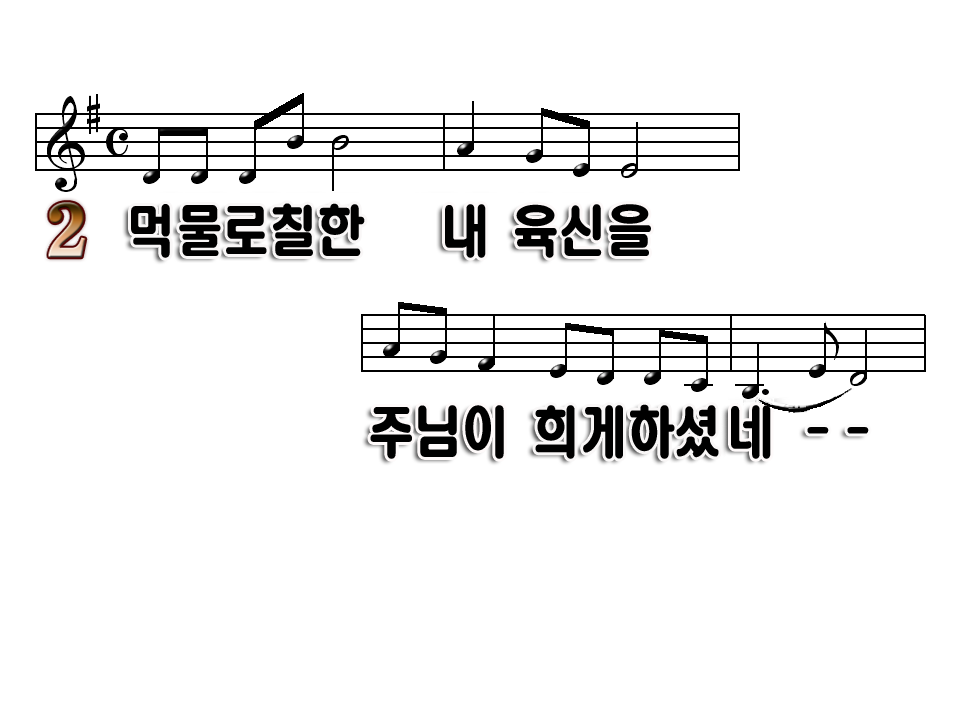 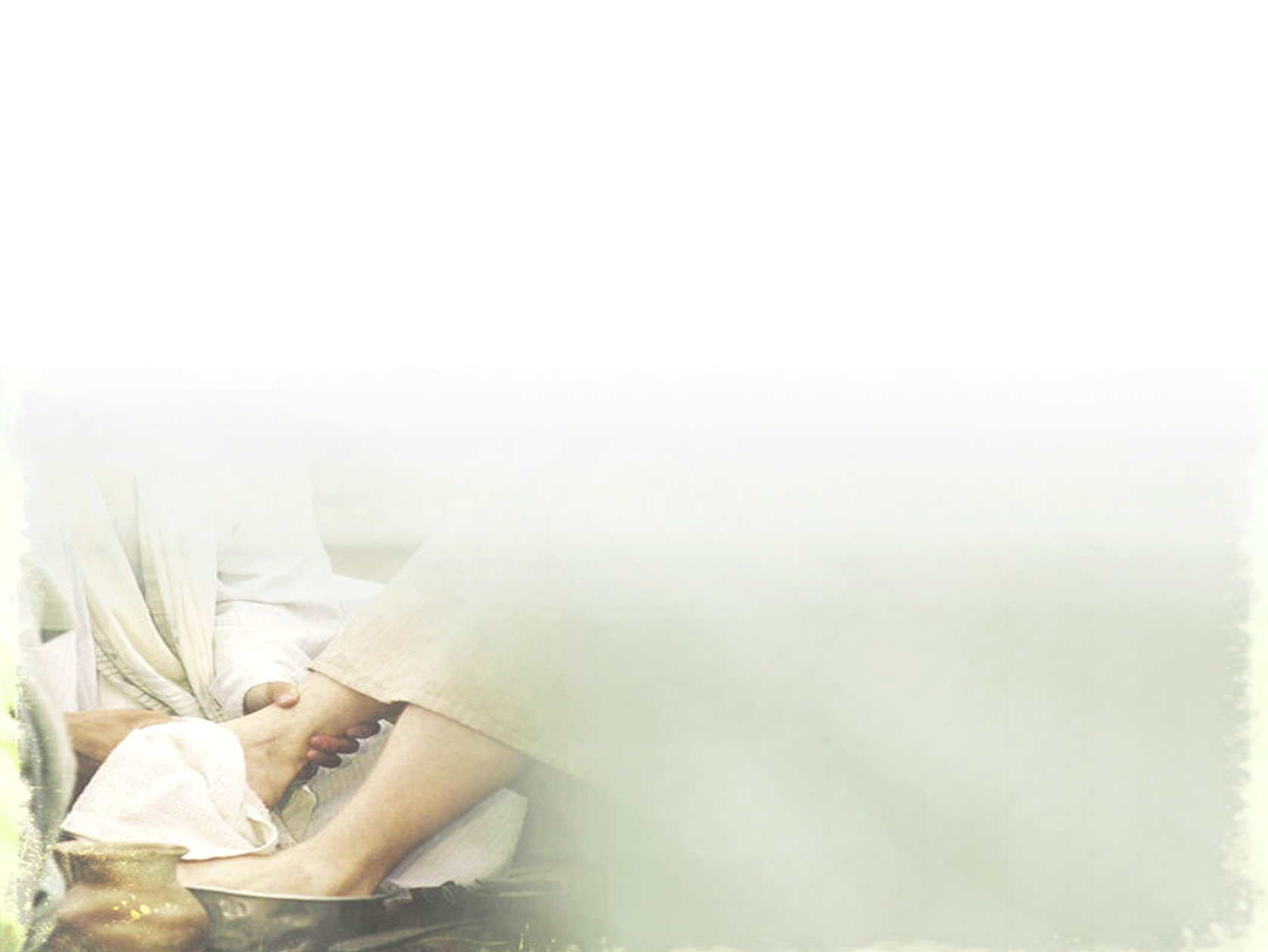 5-12
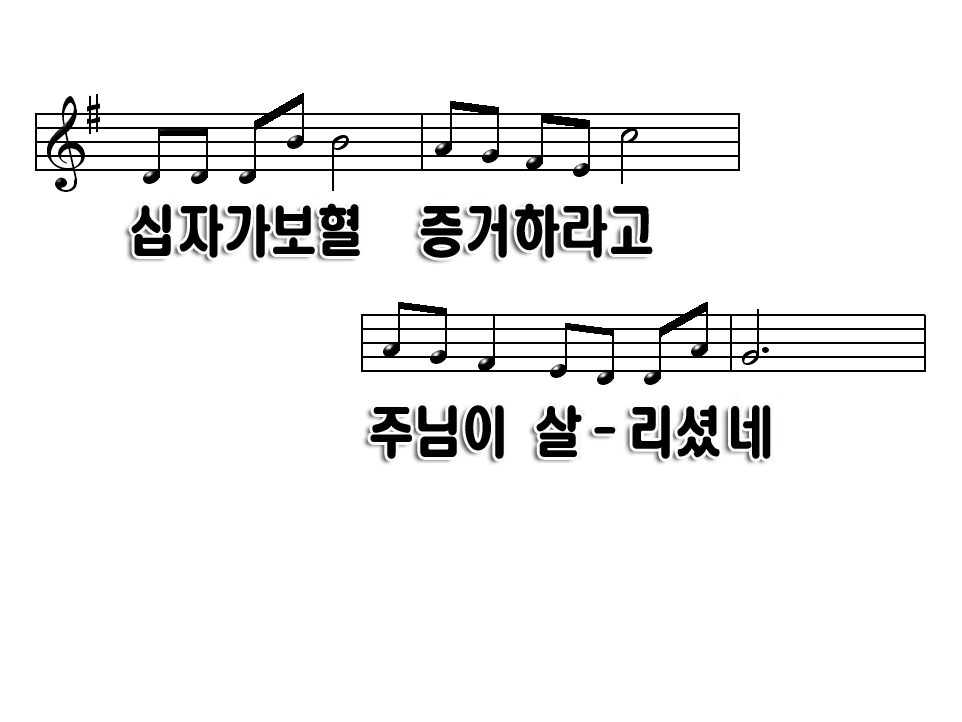 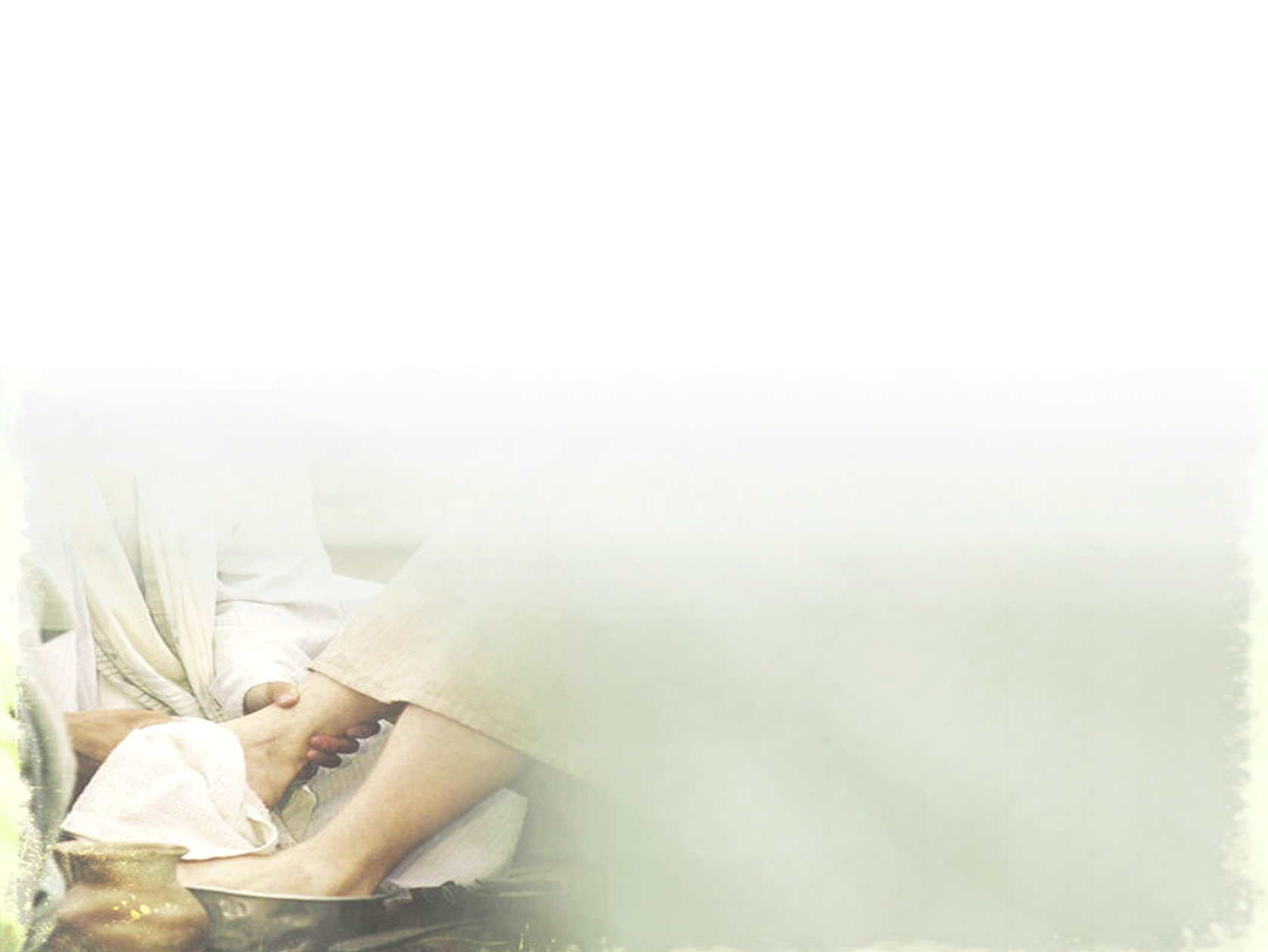 6-12
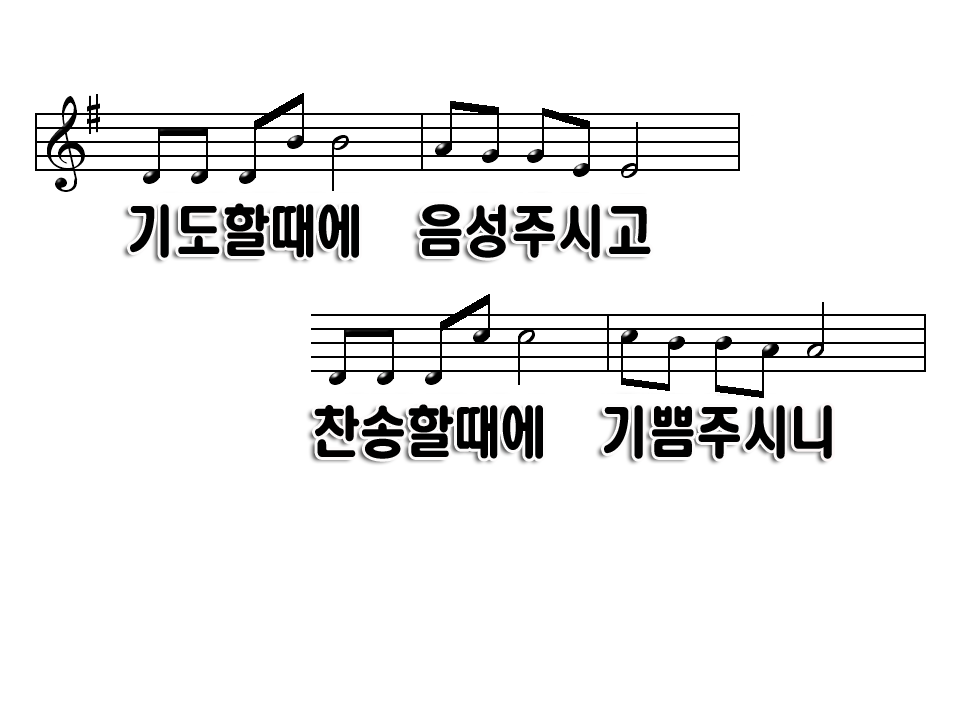 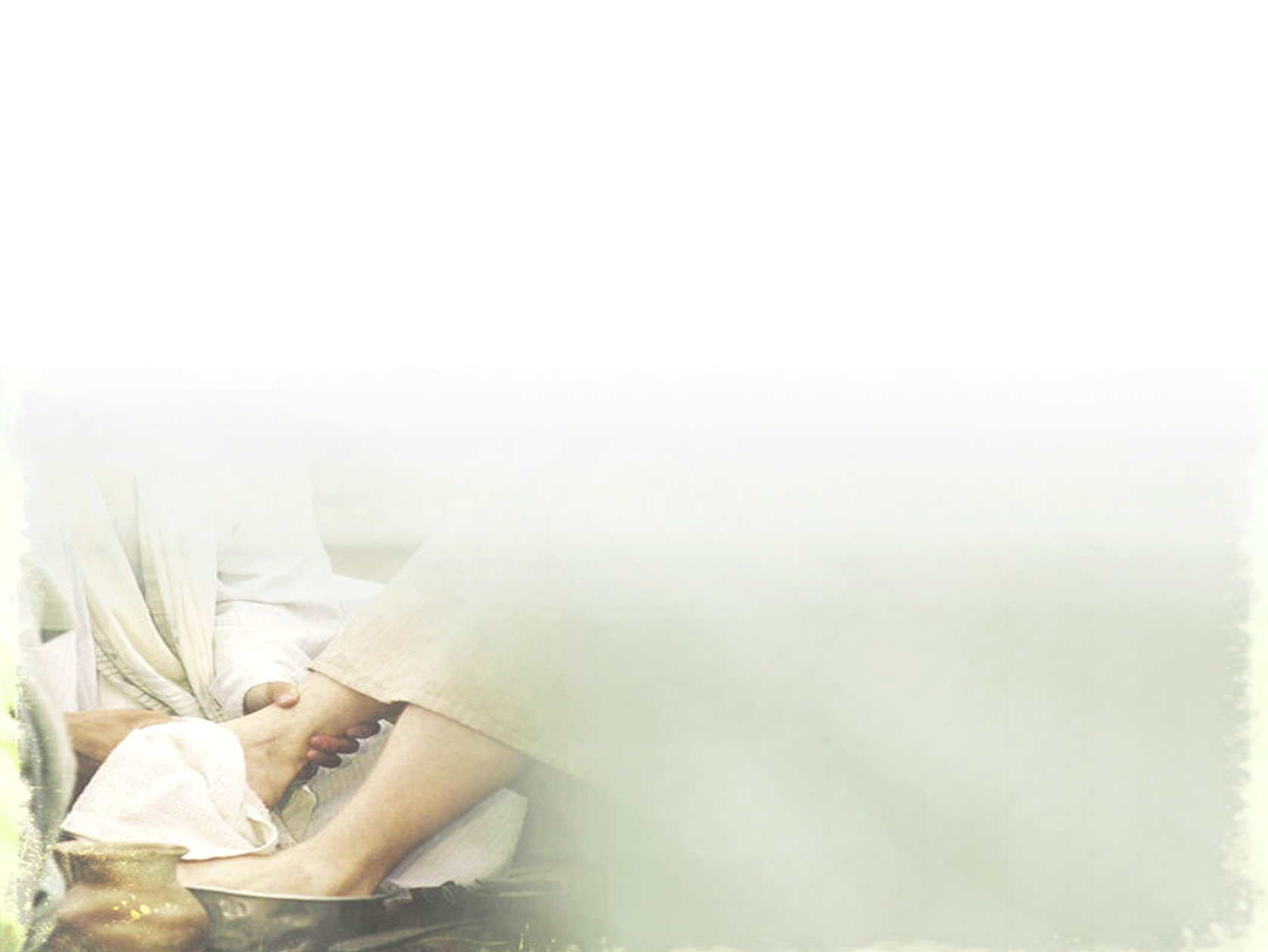 7-12
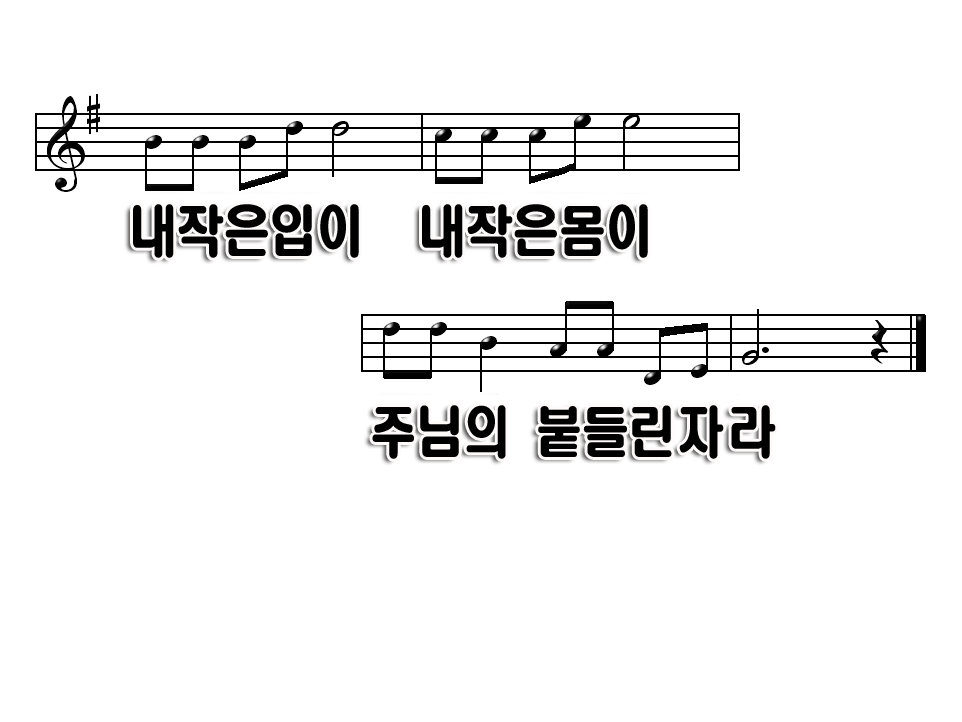 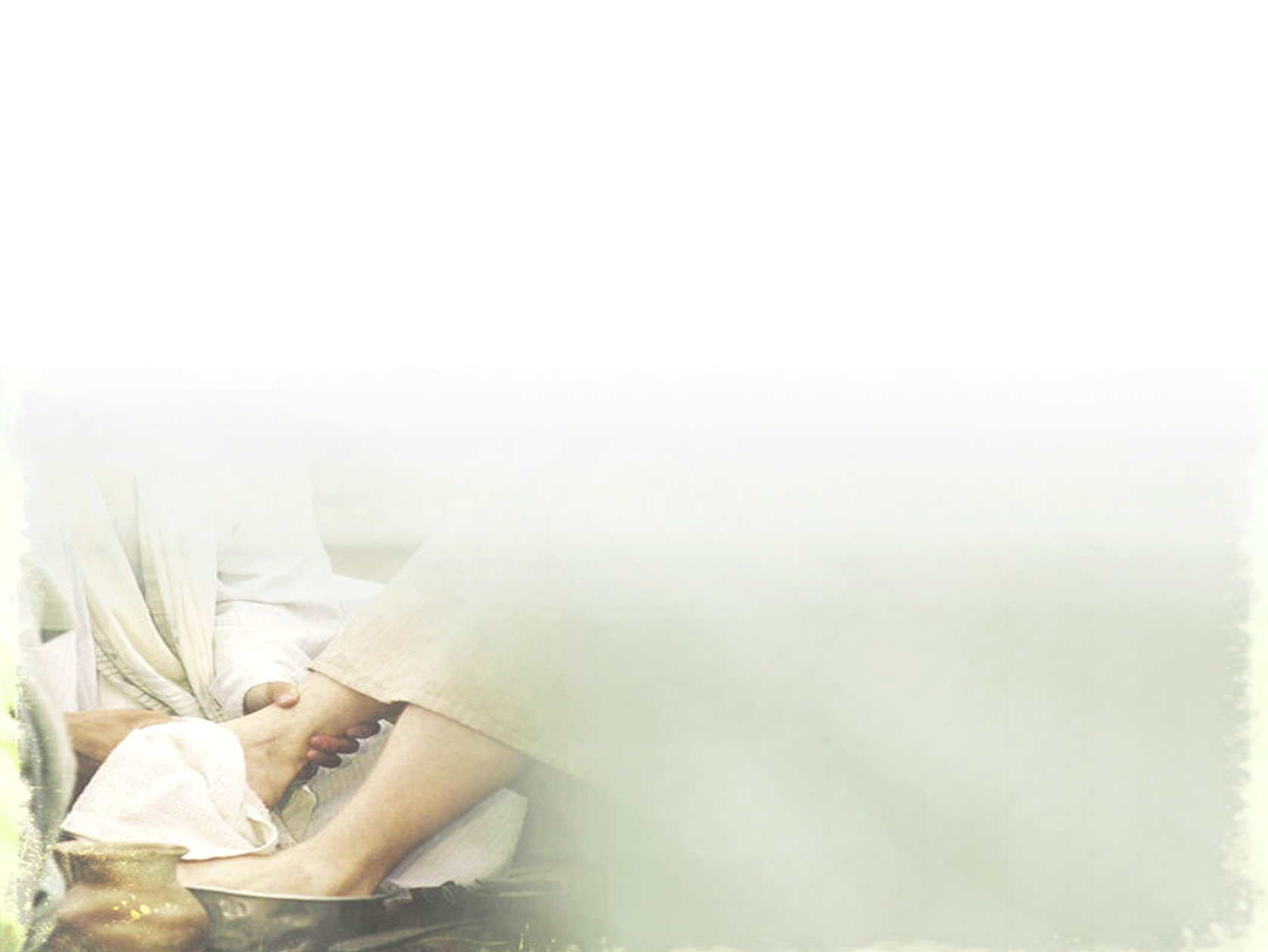 8-12
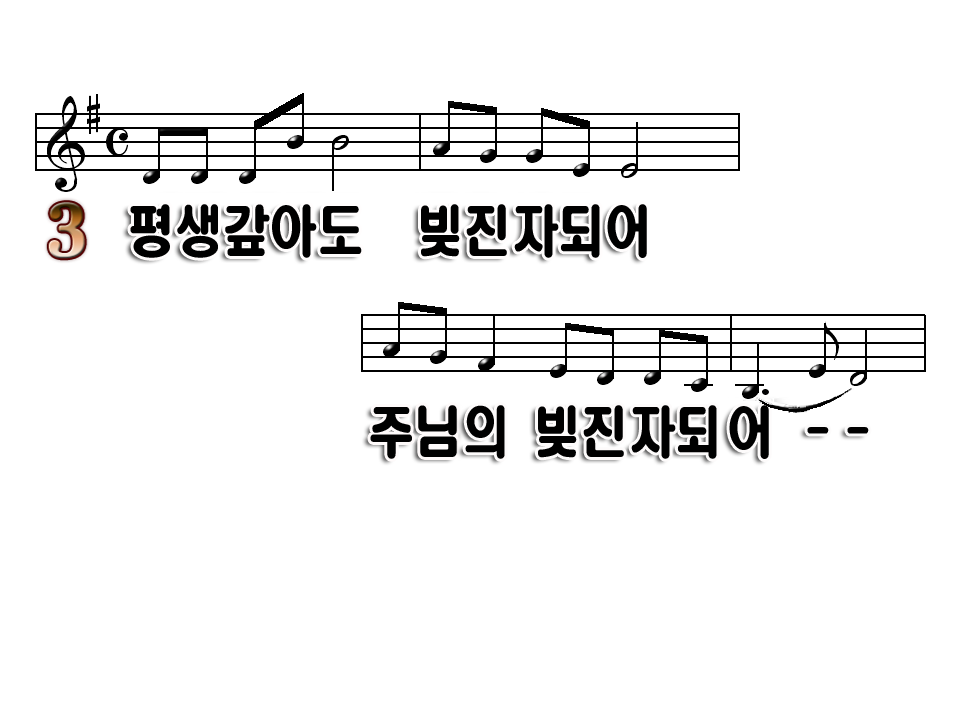 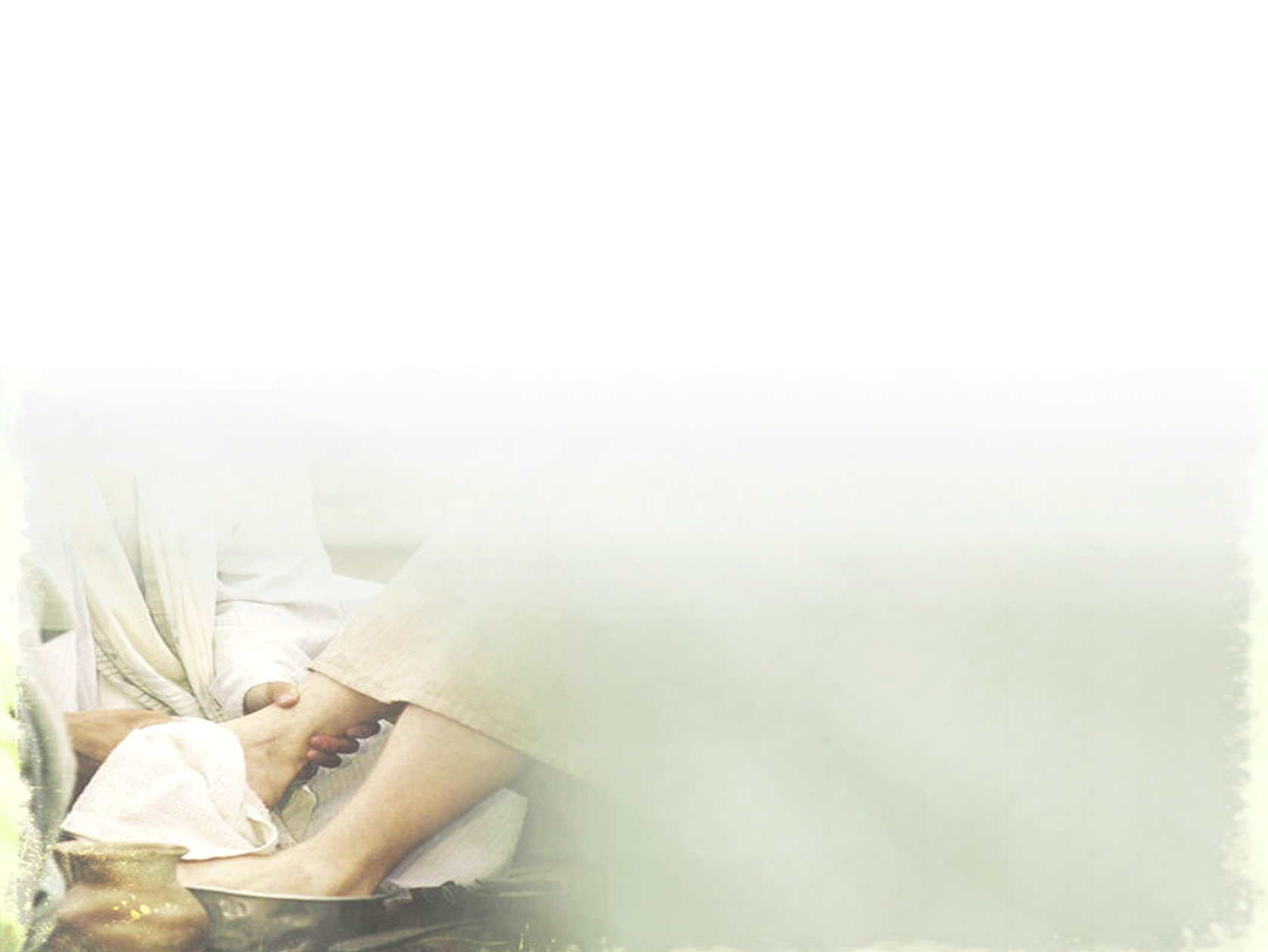 9-12
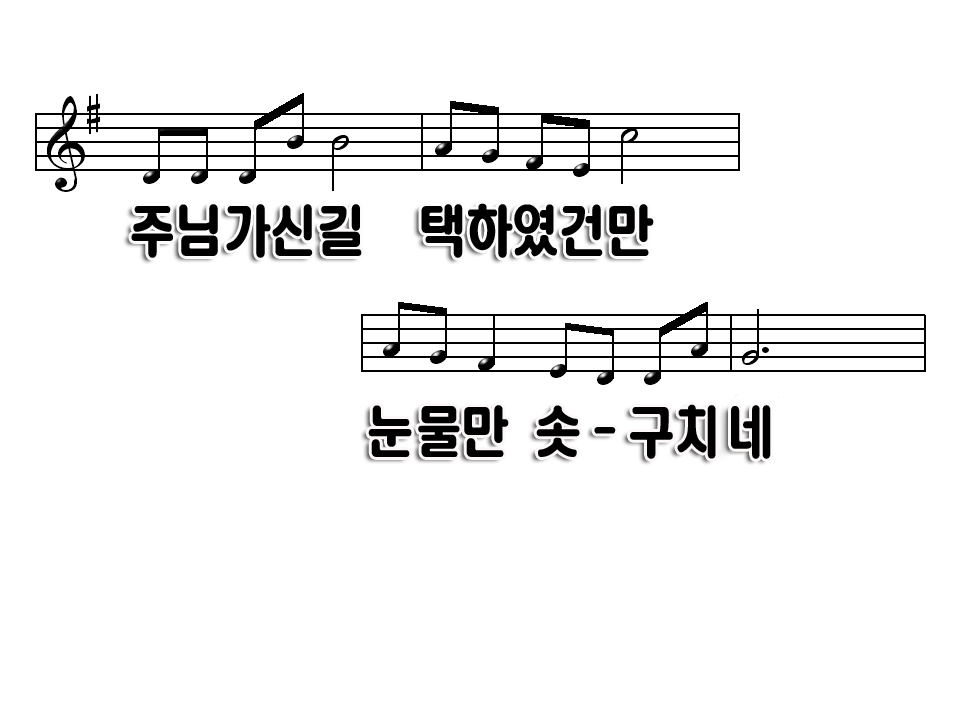 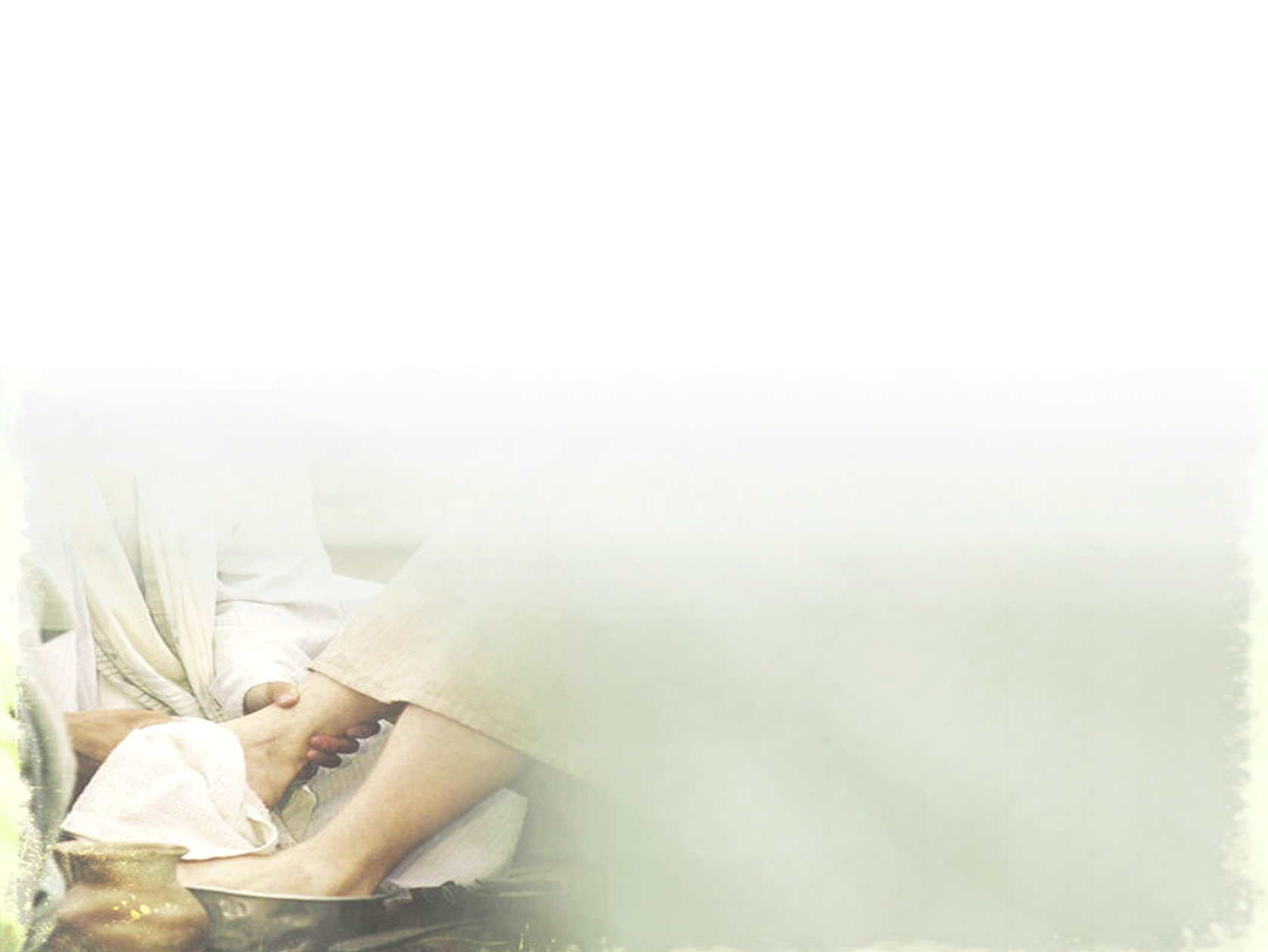 10-12
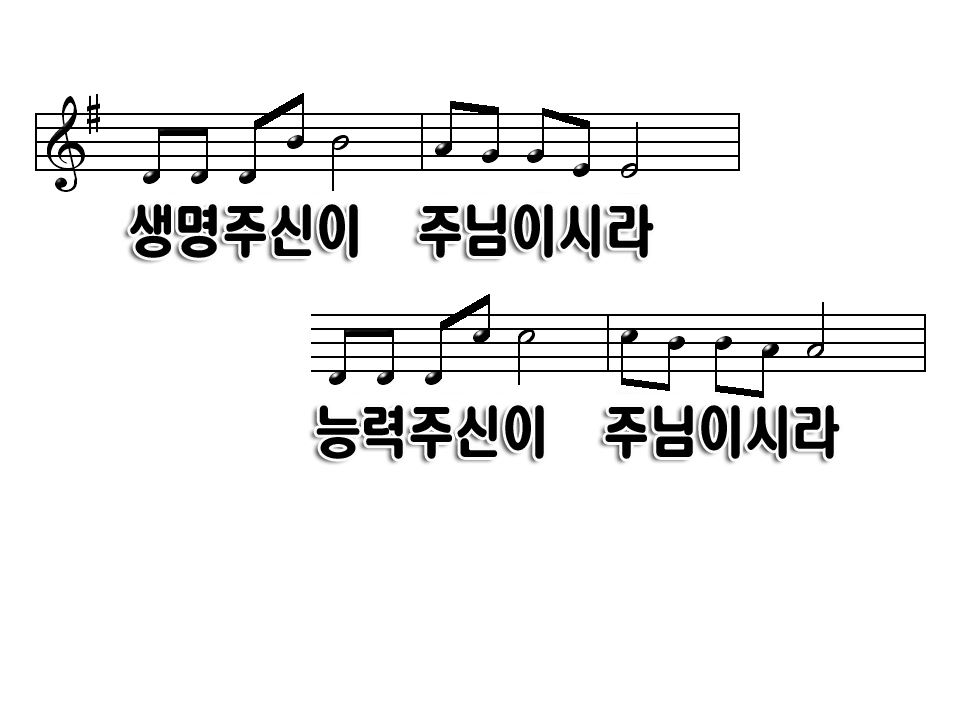 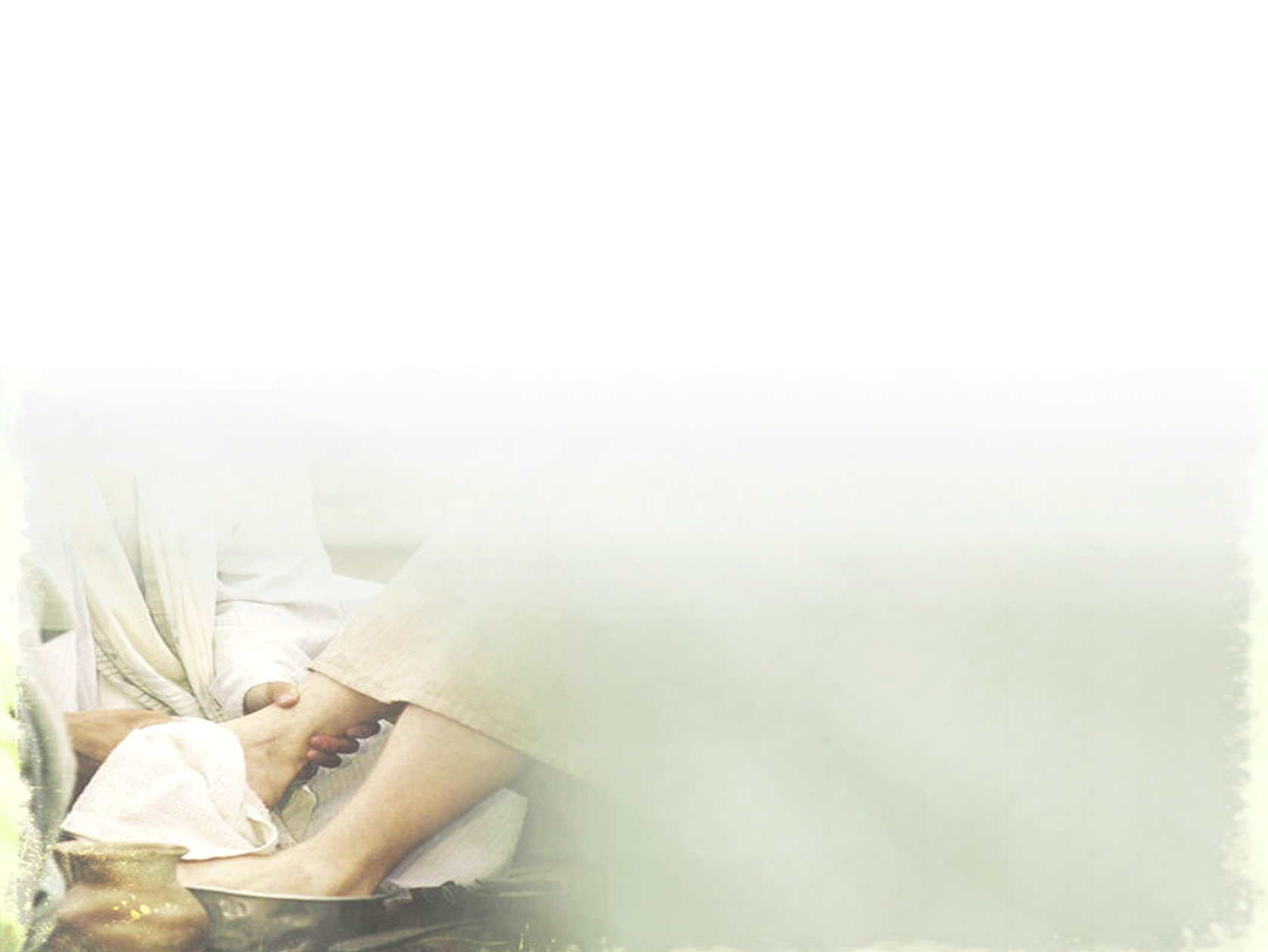 11-12
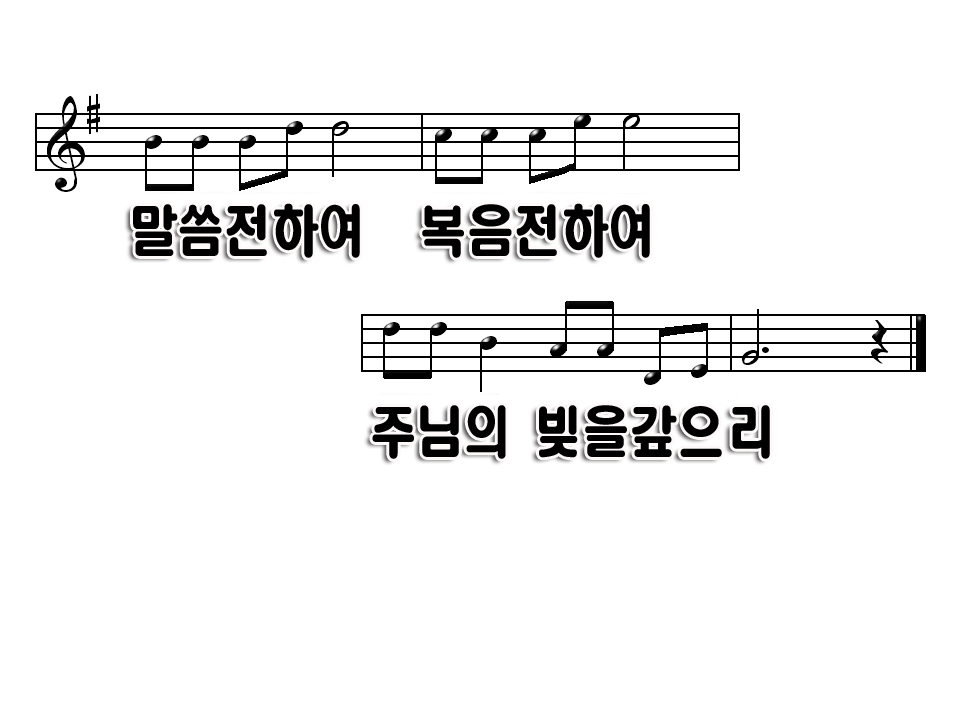 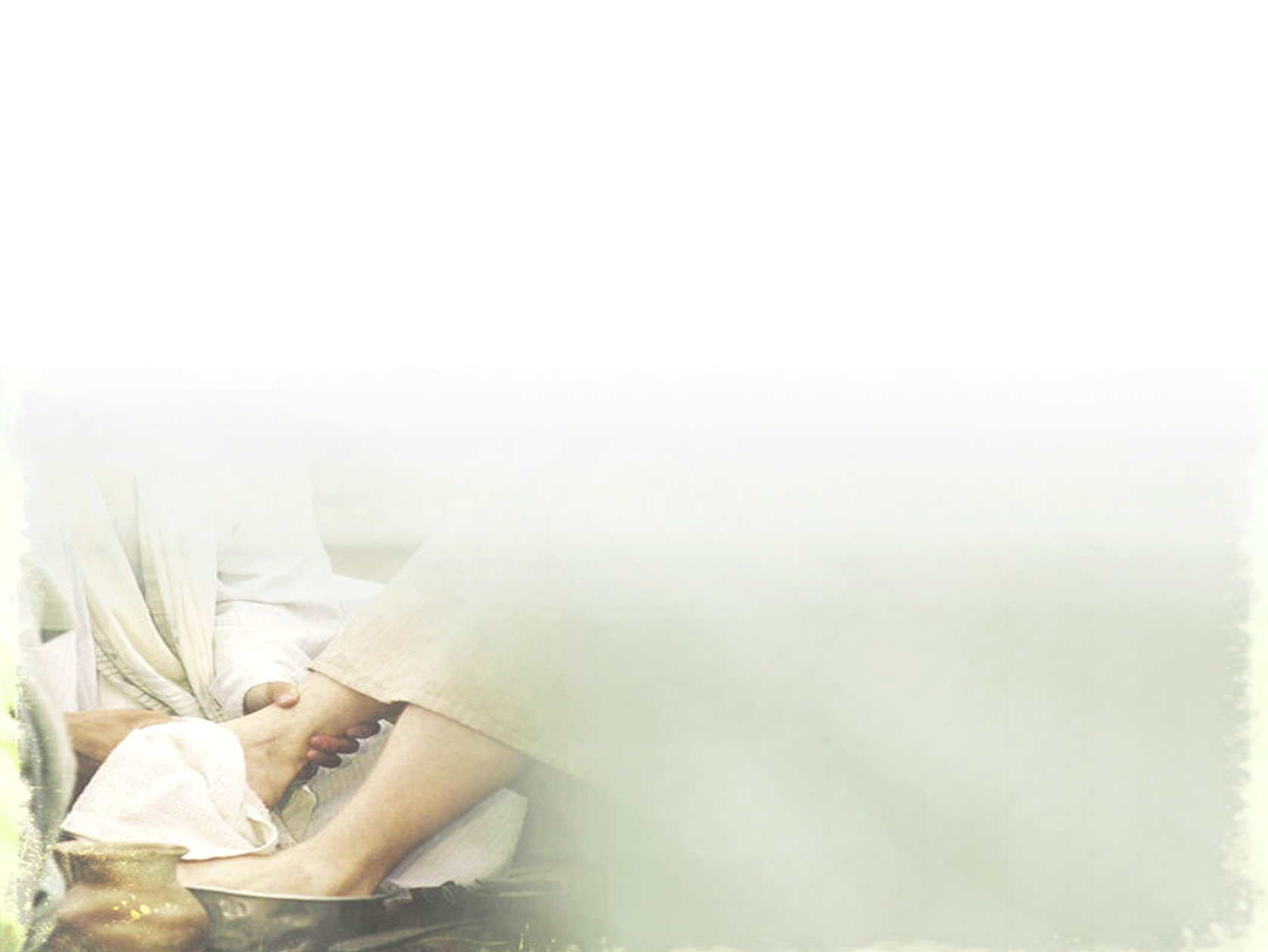 12-12
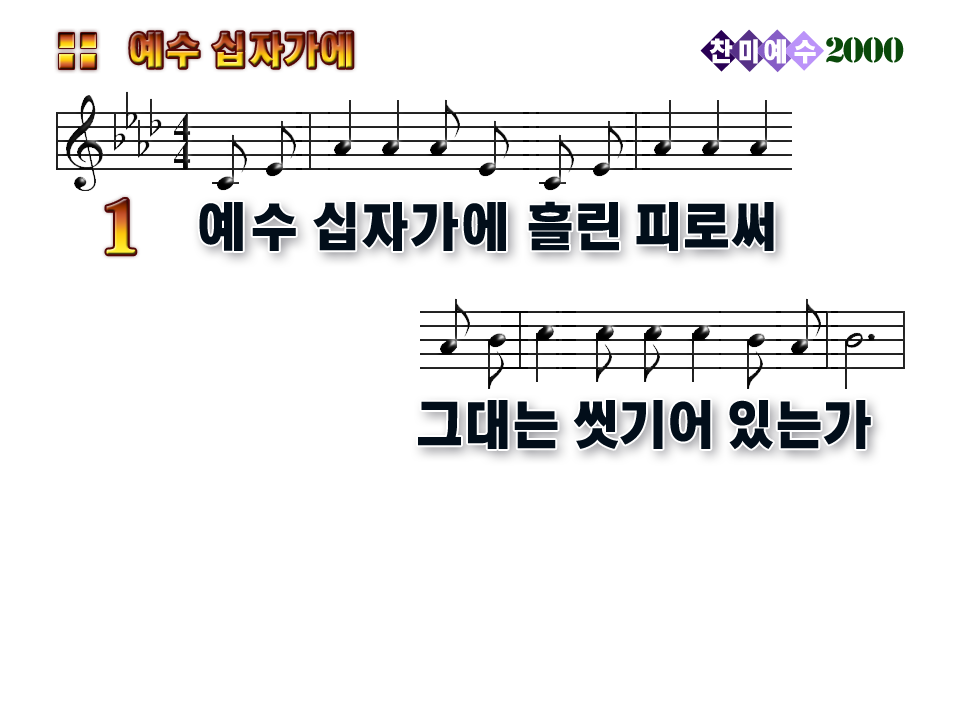 1-12
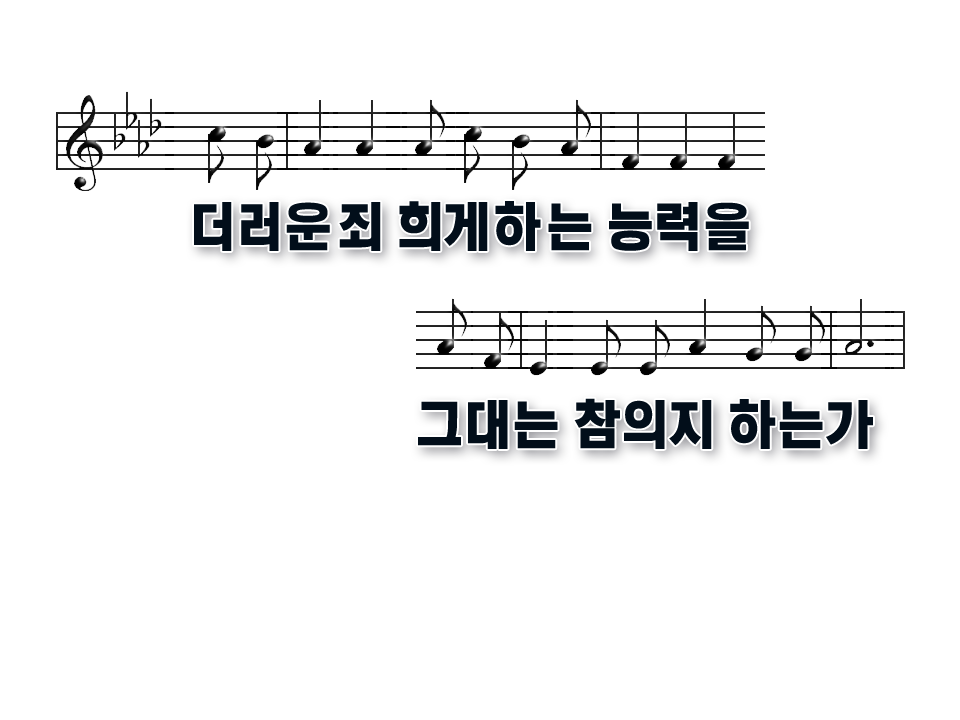 2-12
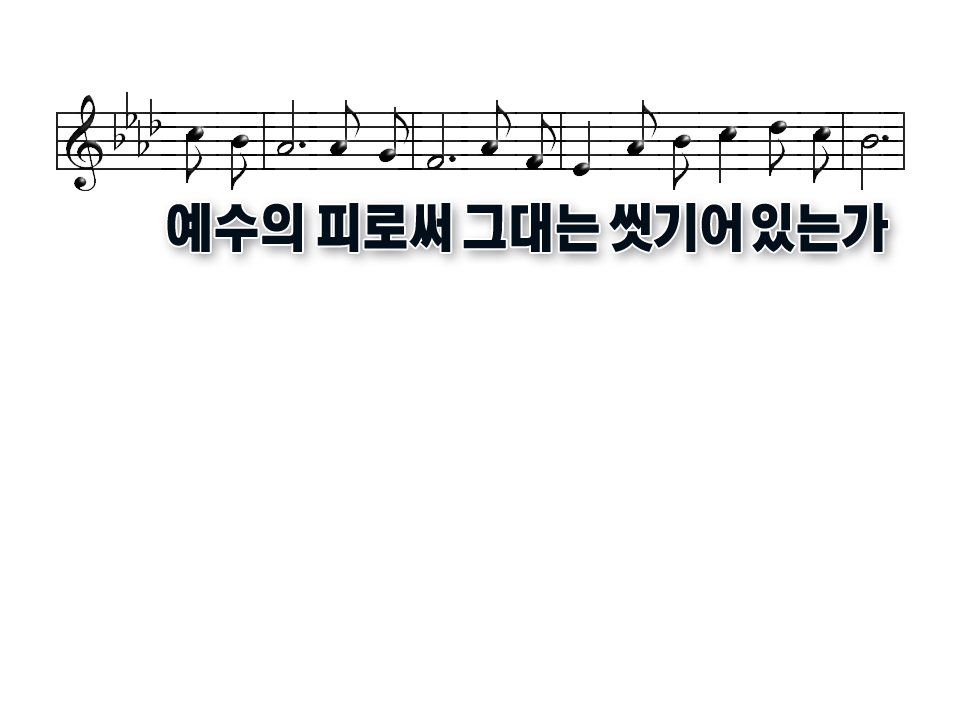 3-12
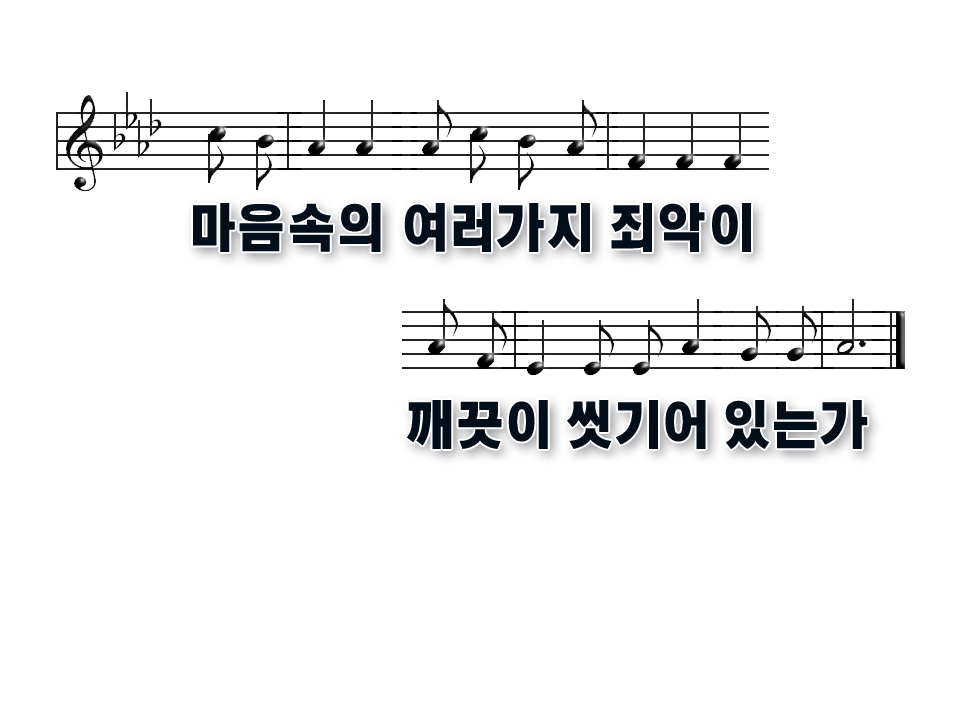 4-12
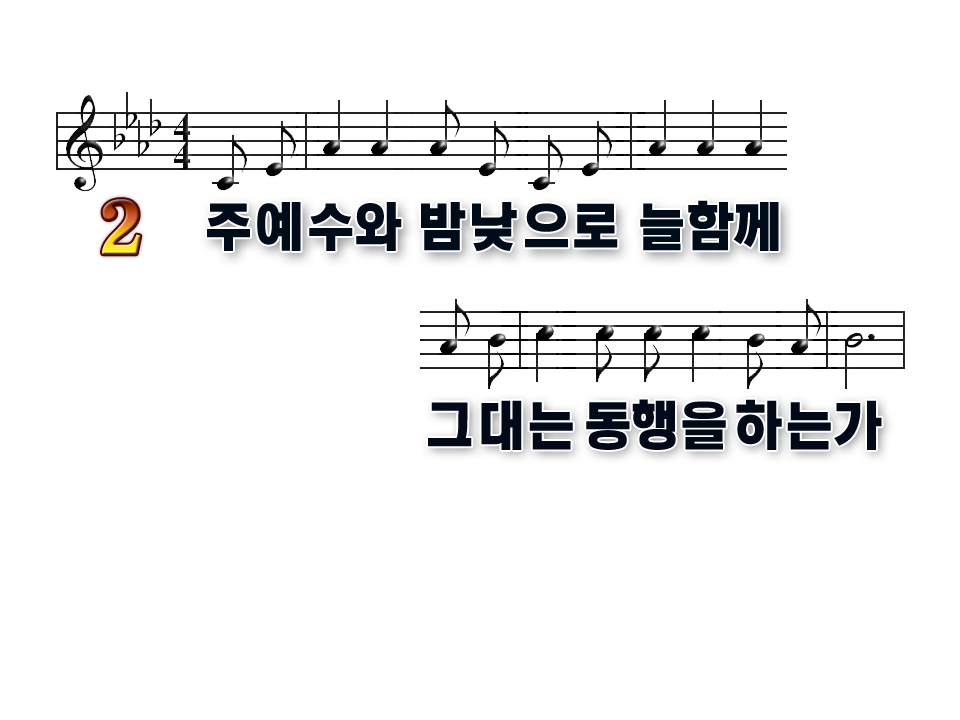 5-12
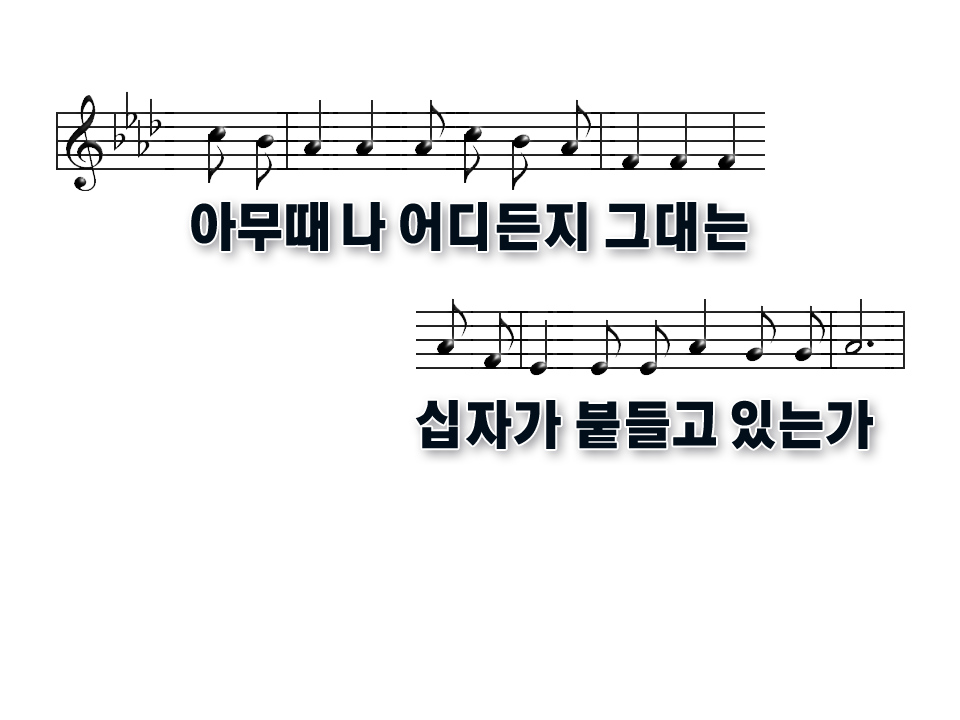 6-12
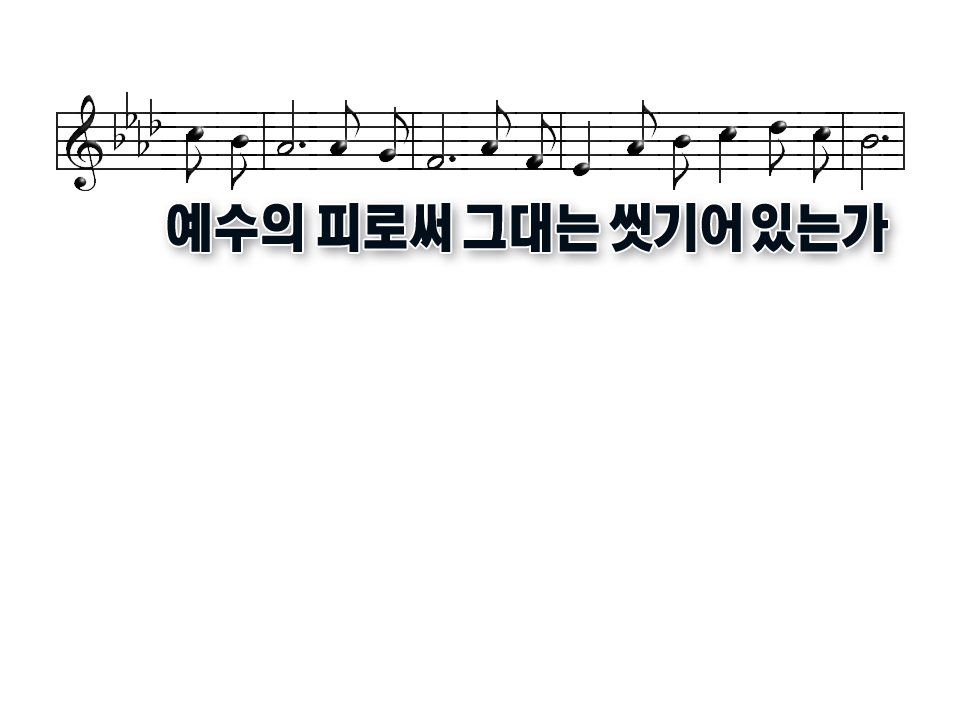 7-12
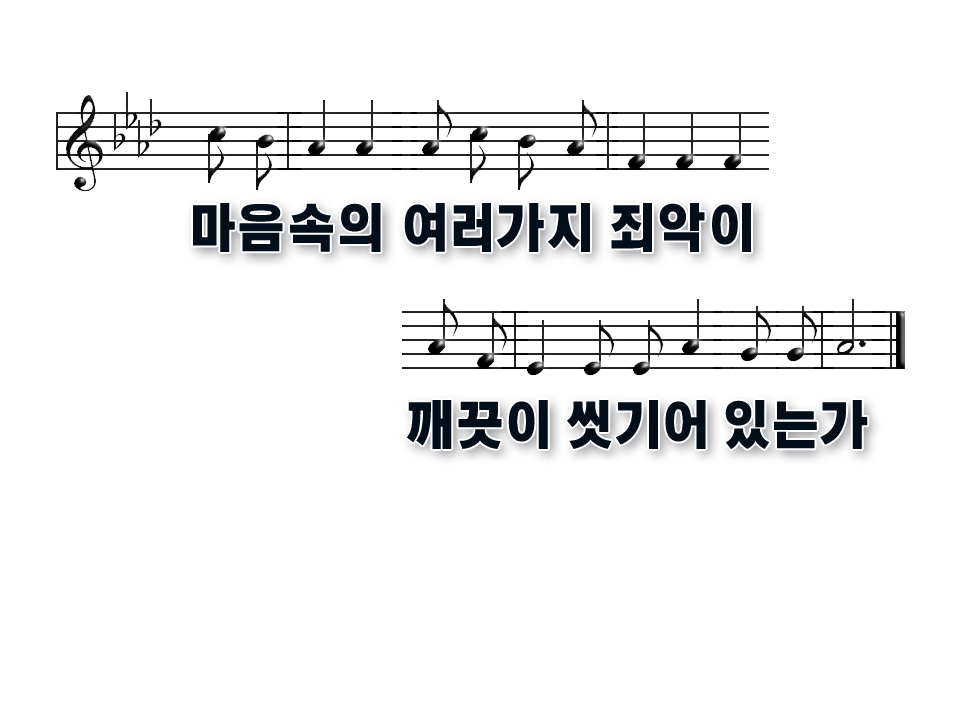 8-12
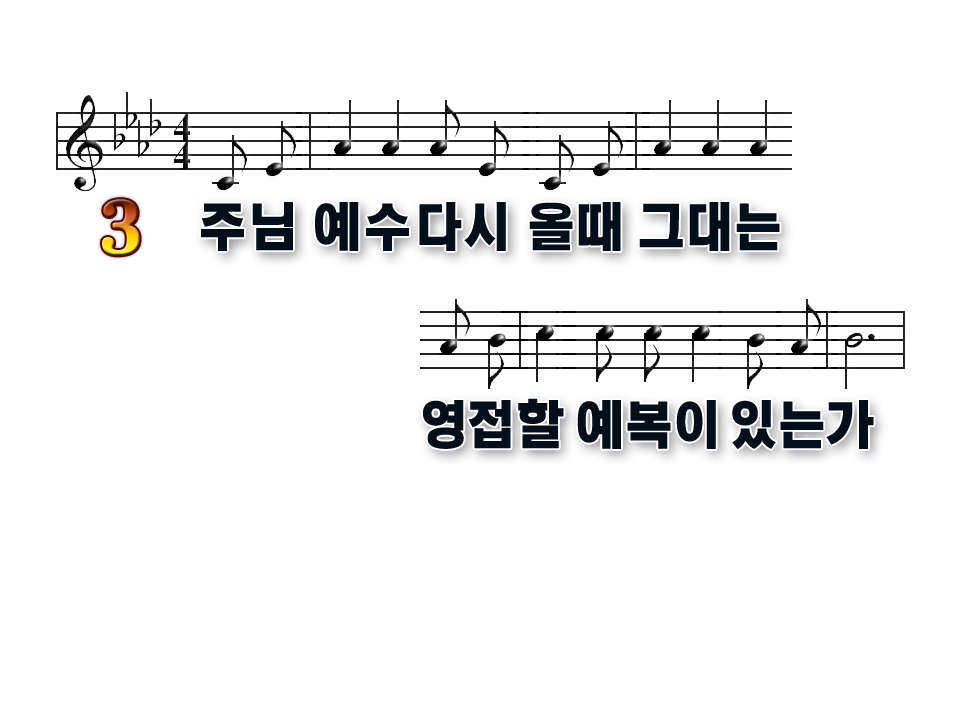 9-12
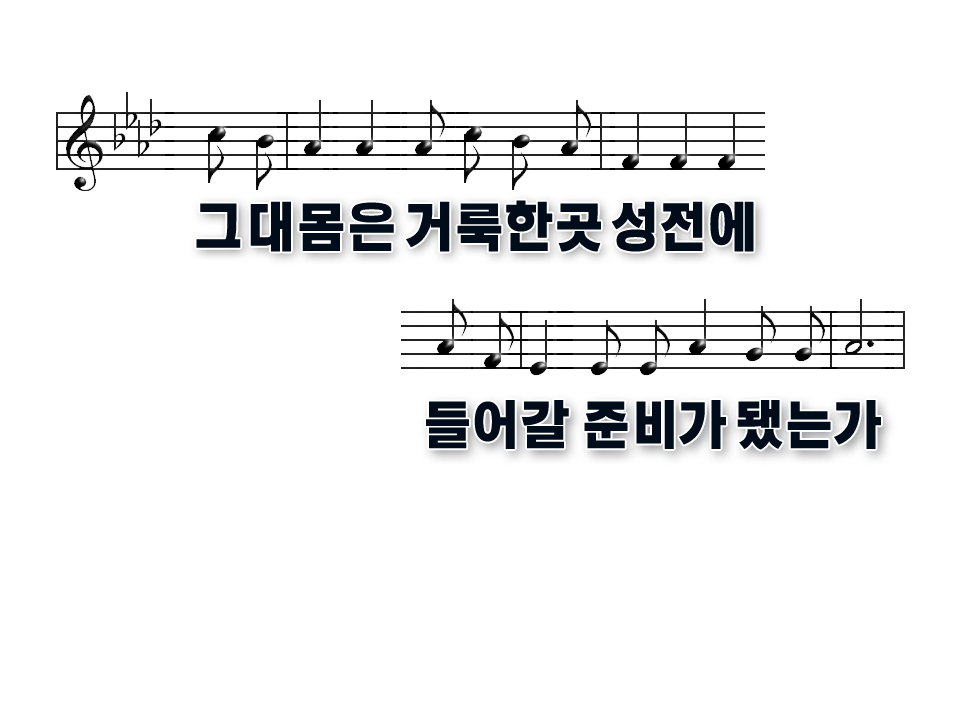 10-12
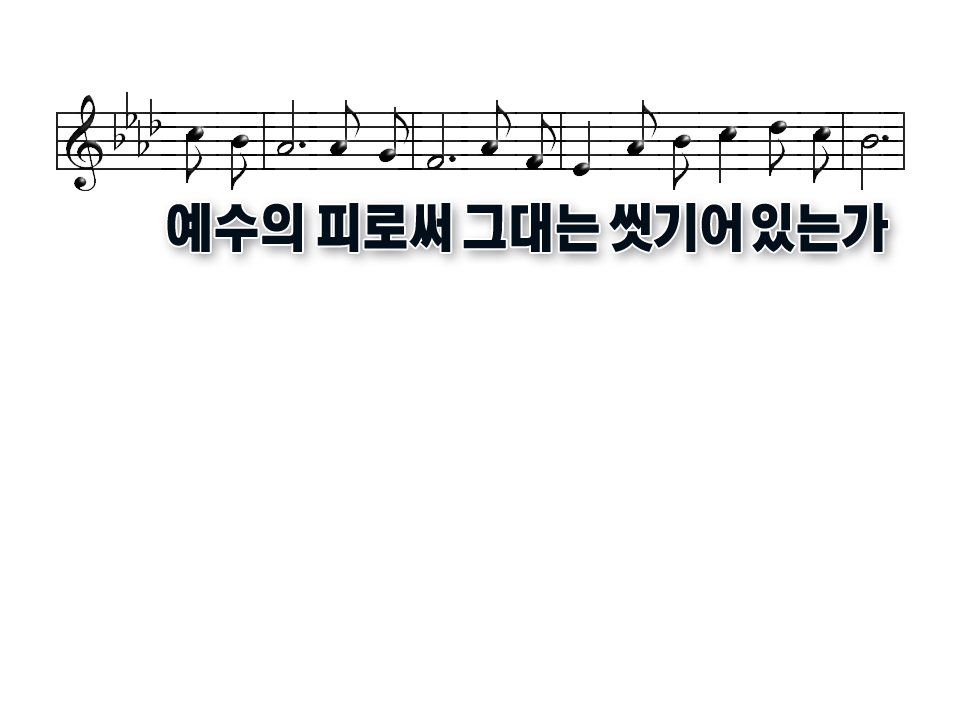 11-12
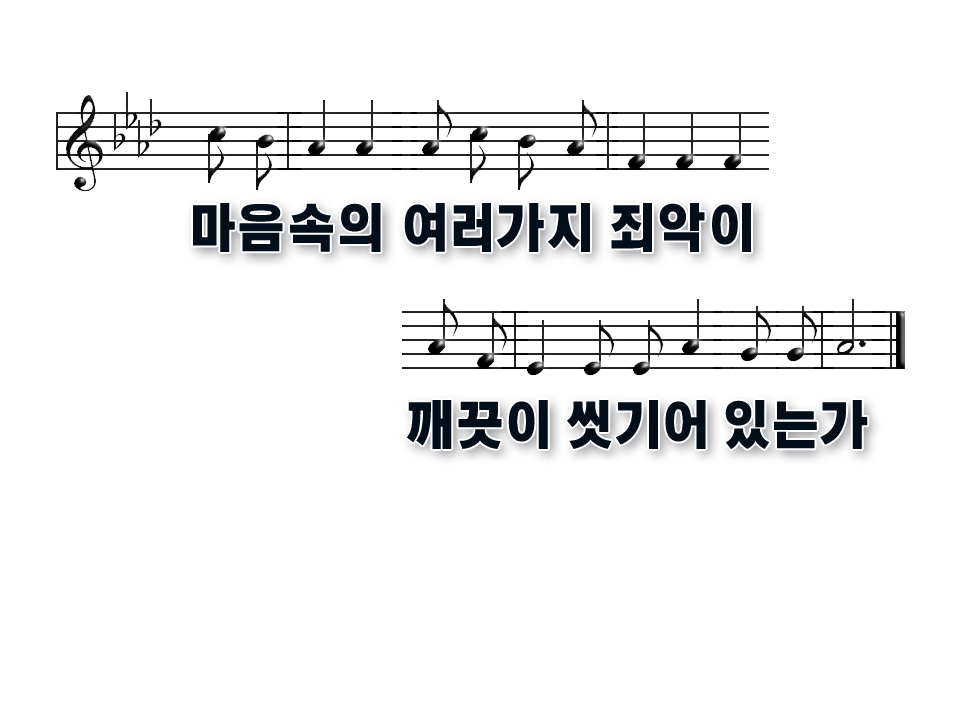 12-12
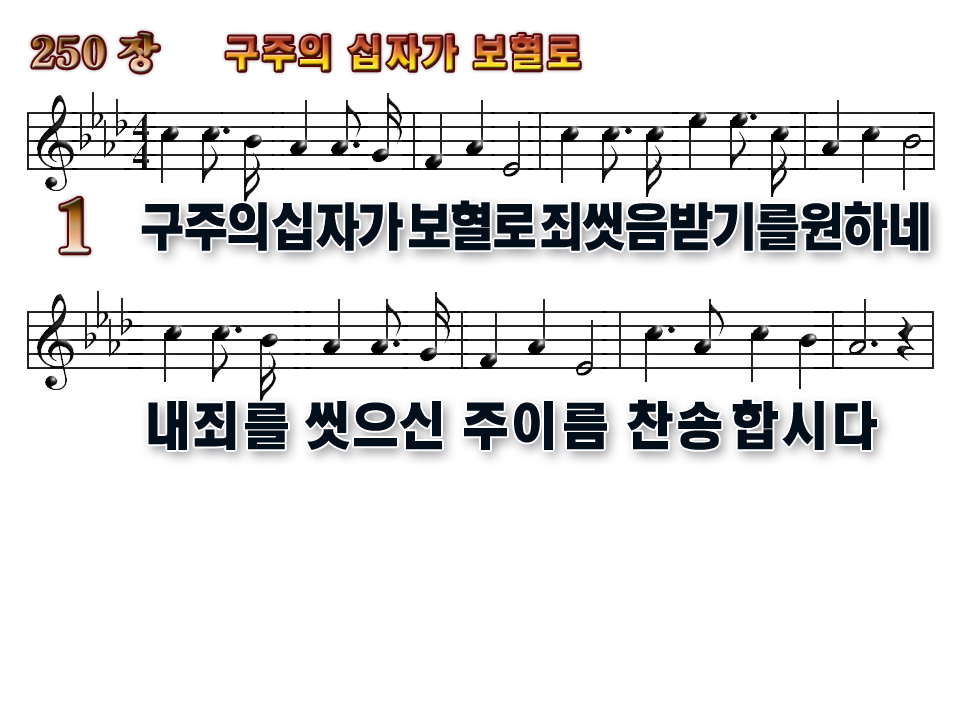 1-8
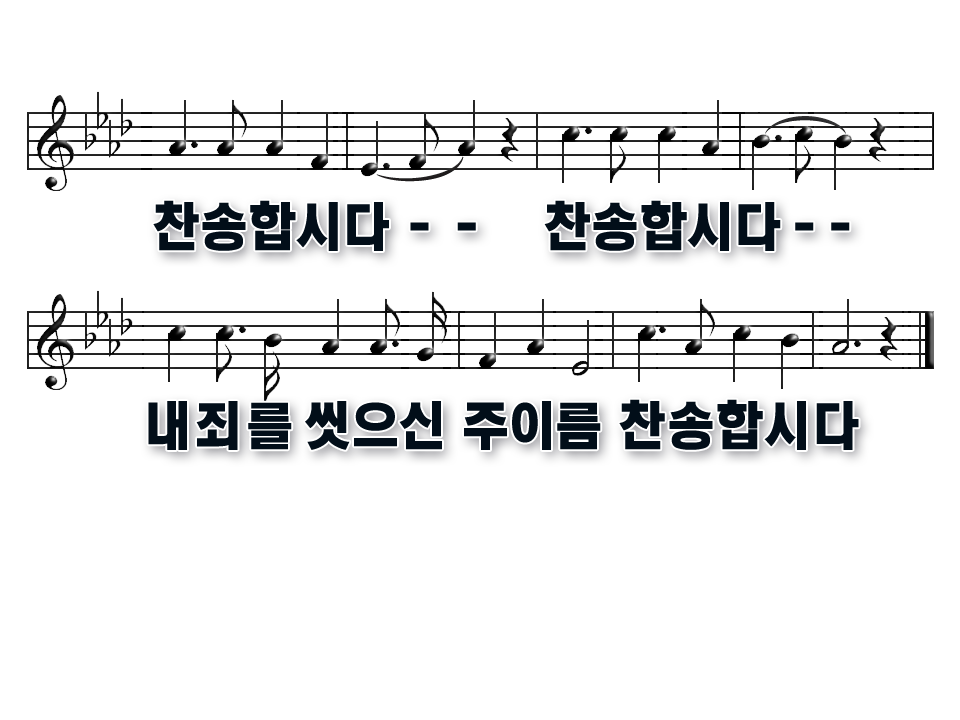 2-8
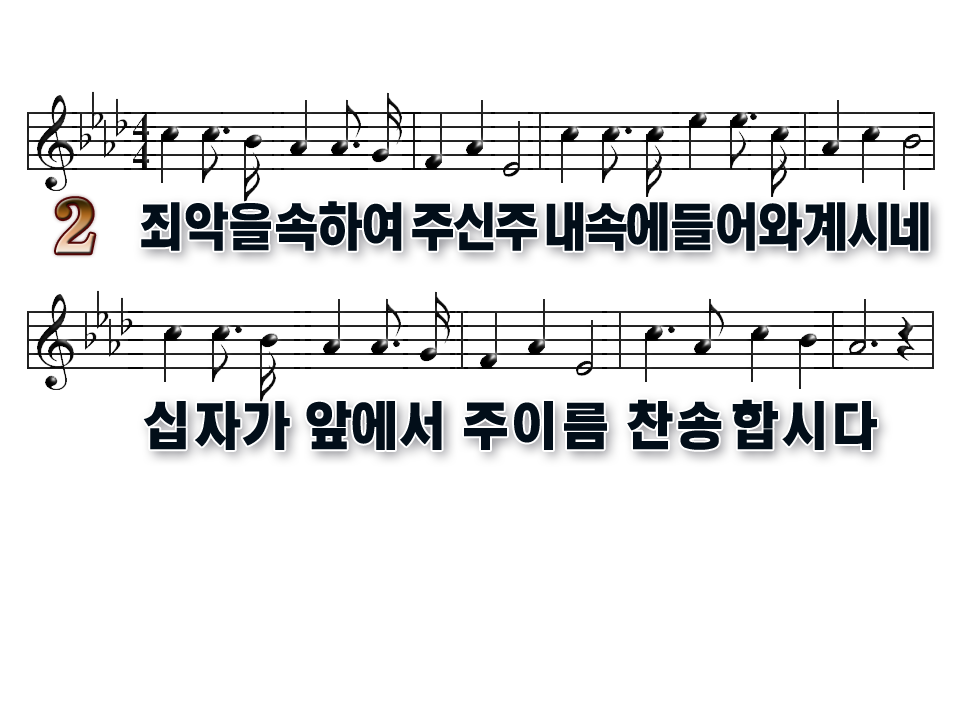 3-8
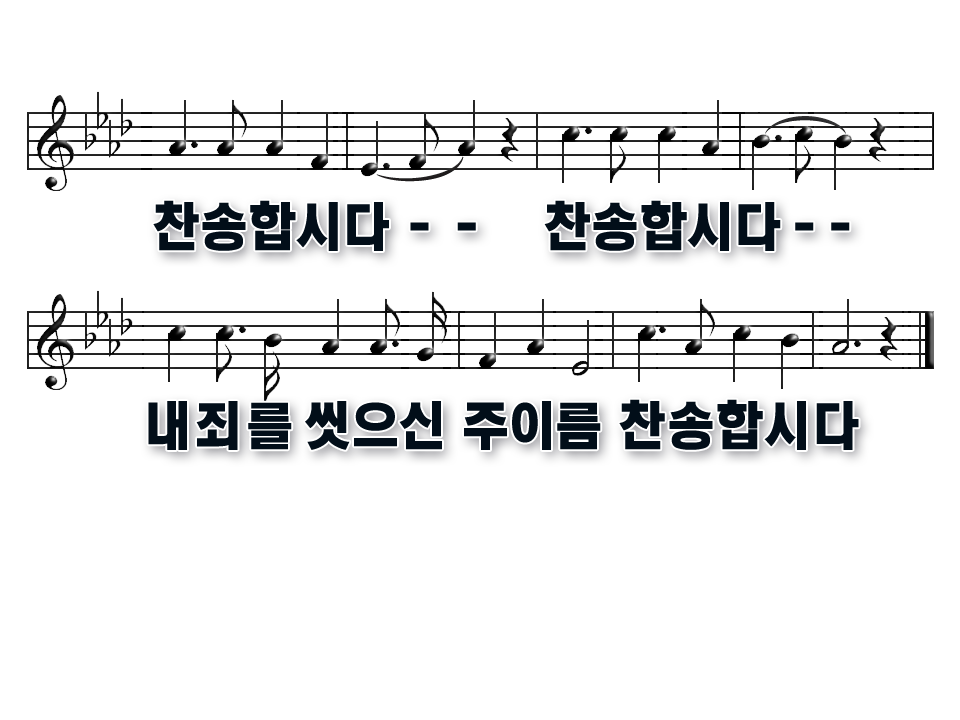 4-8
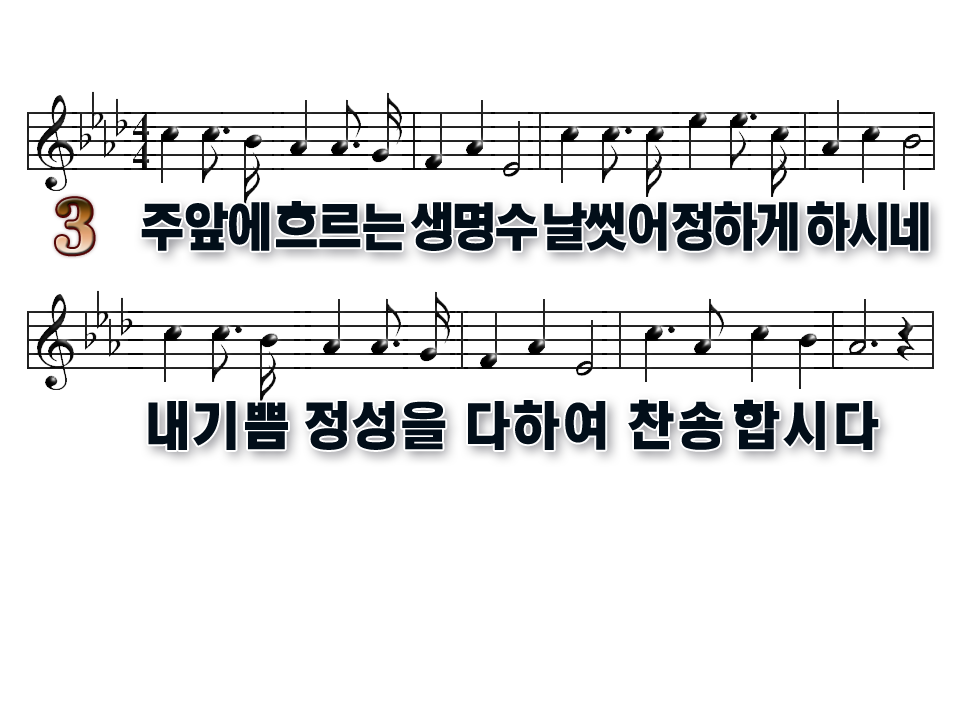 5-8
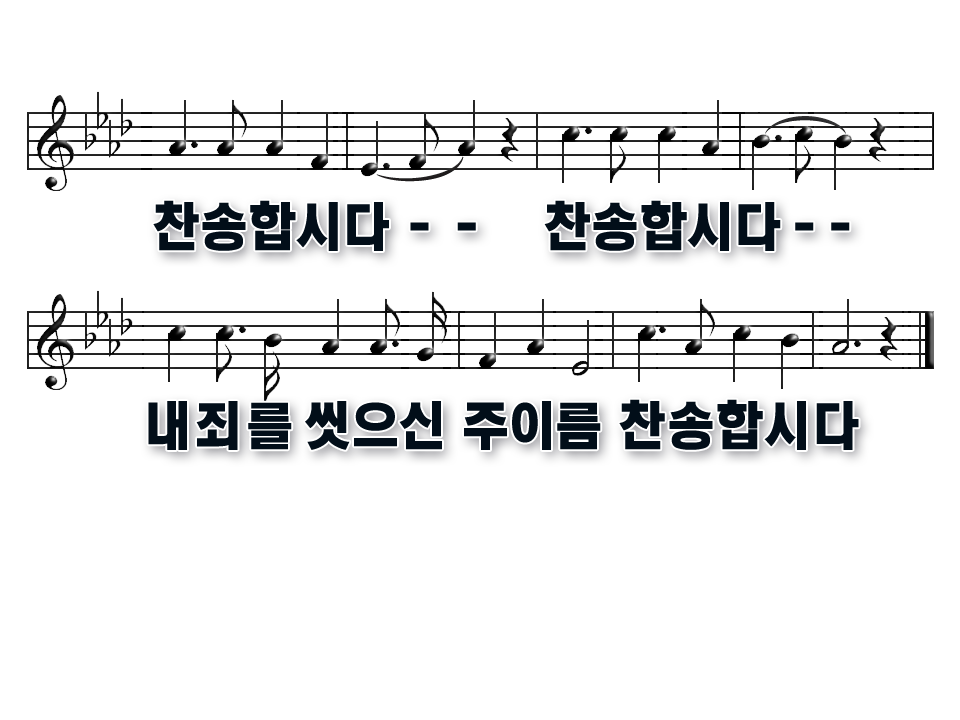 6-8
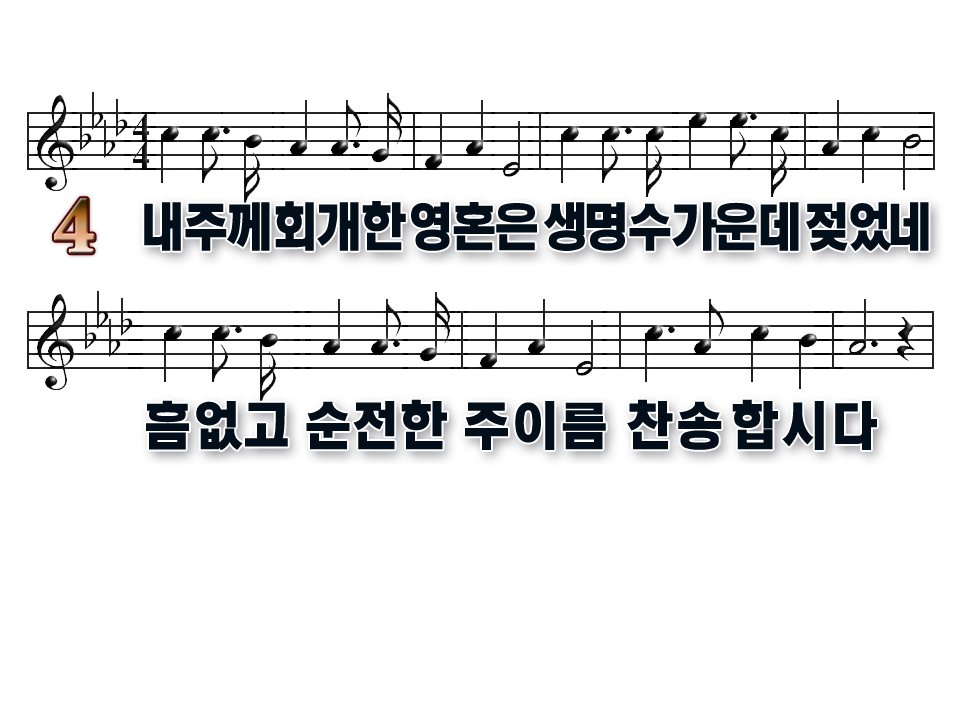 7-8
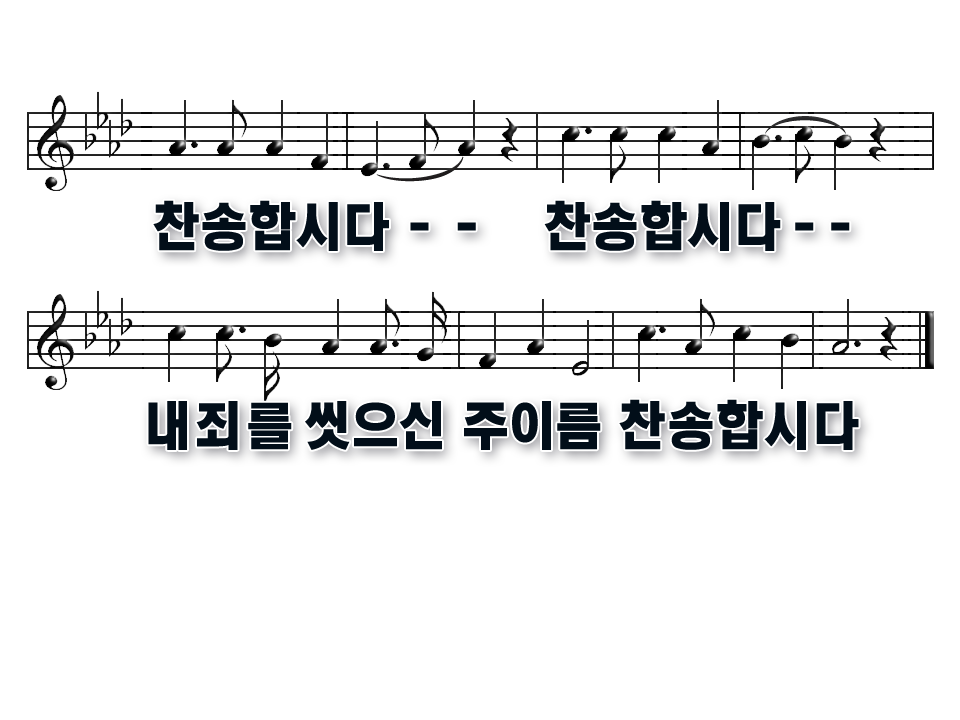 8-8
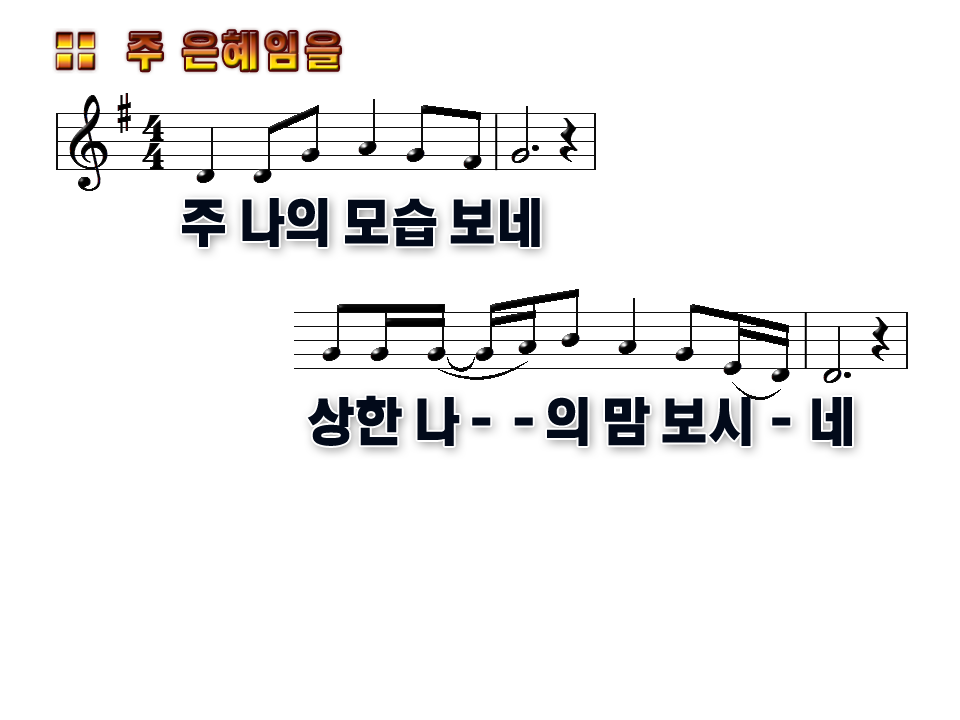 1-8
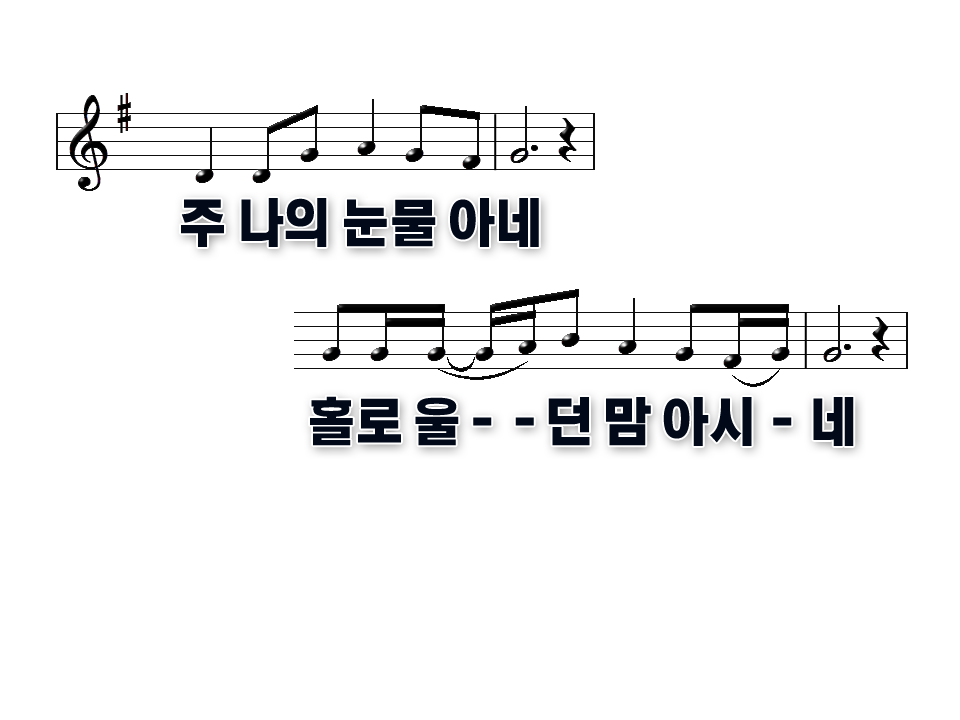 2-8
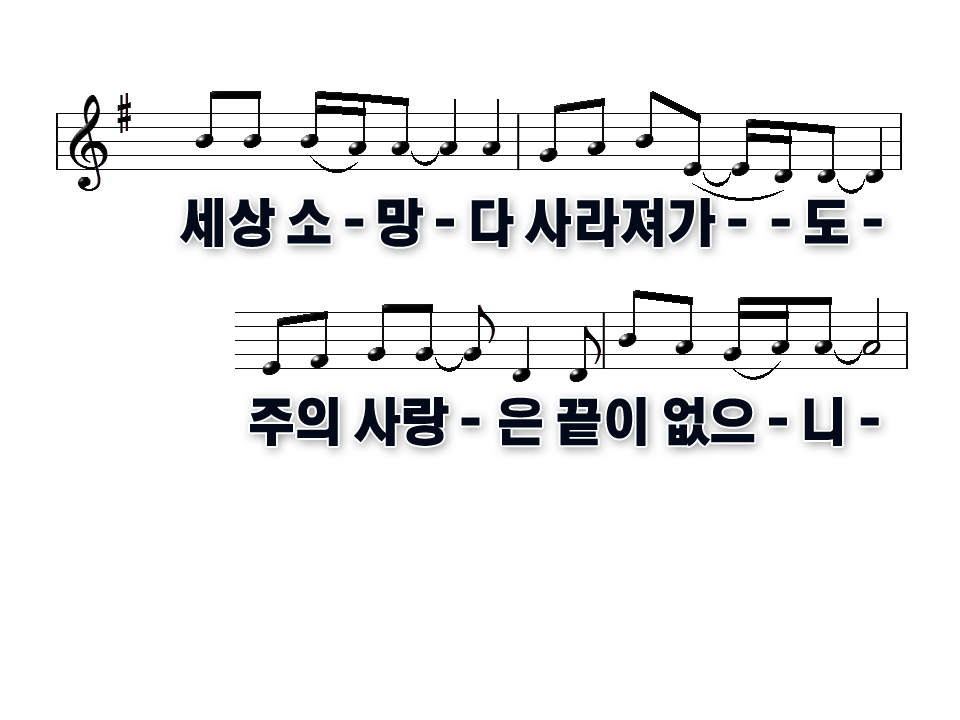 3-8
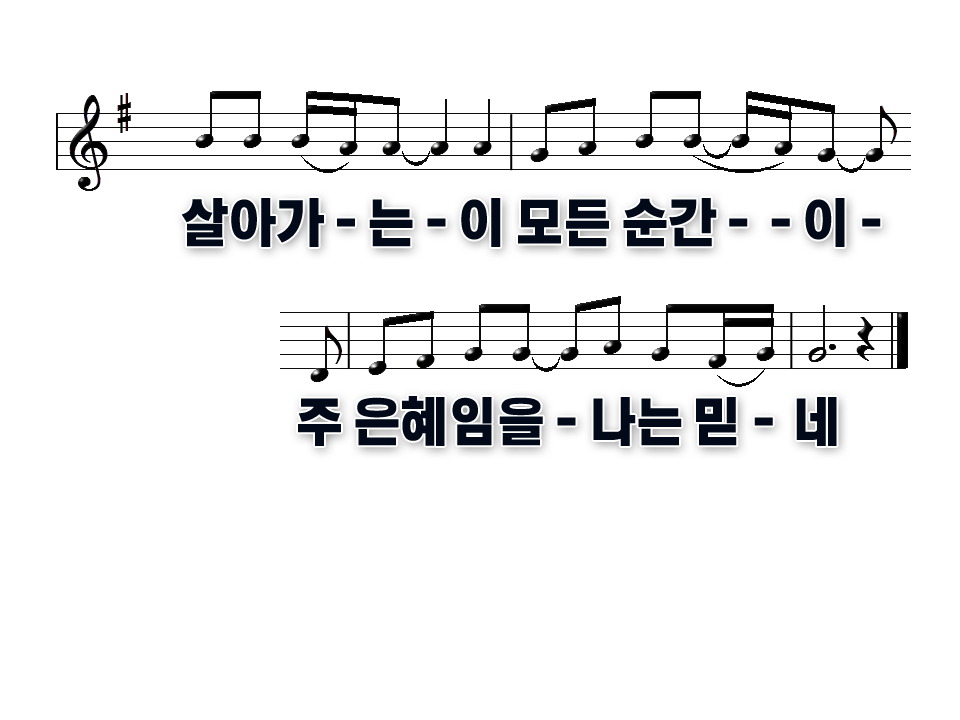 4-8
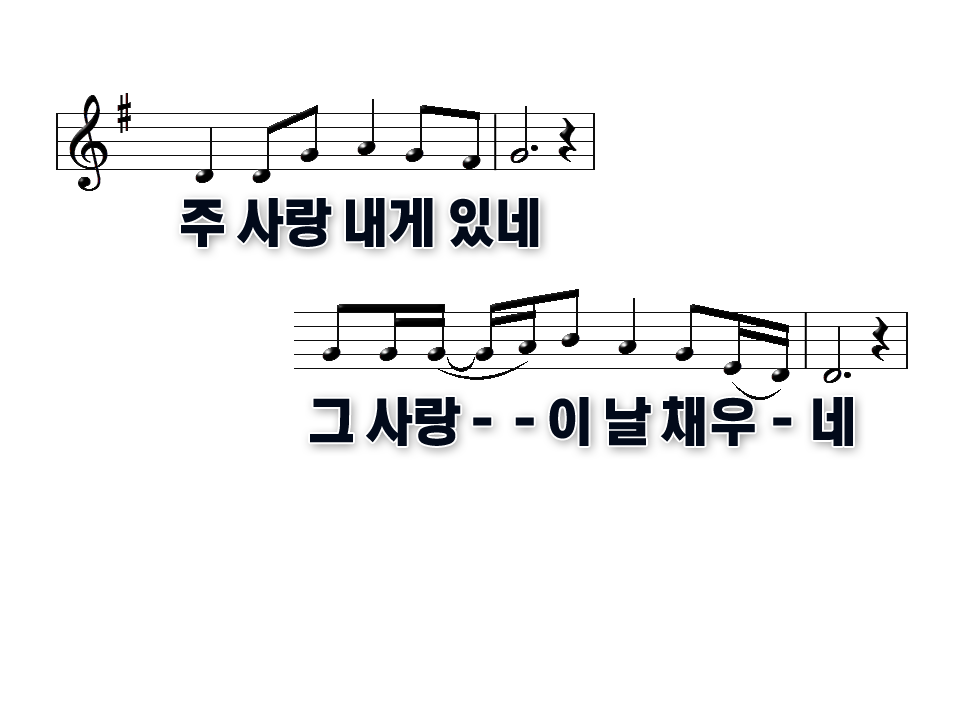 5-8
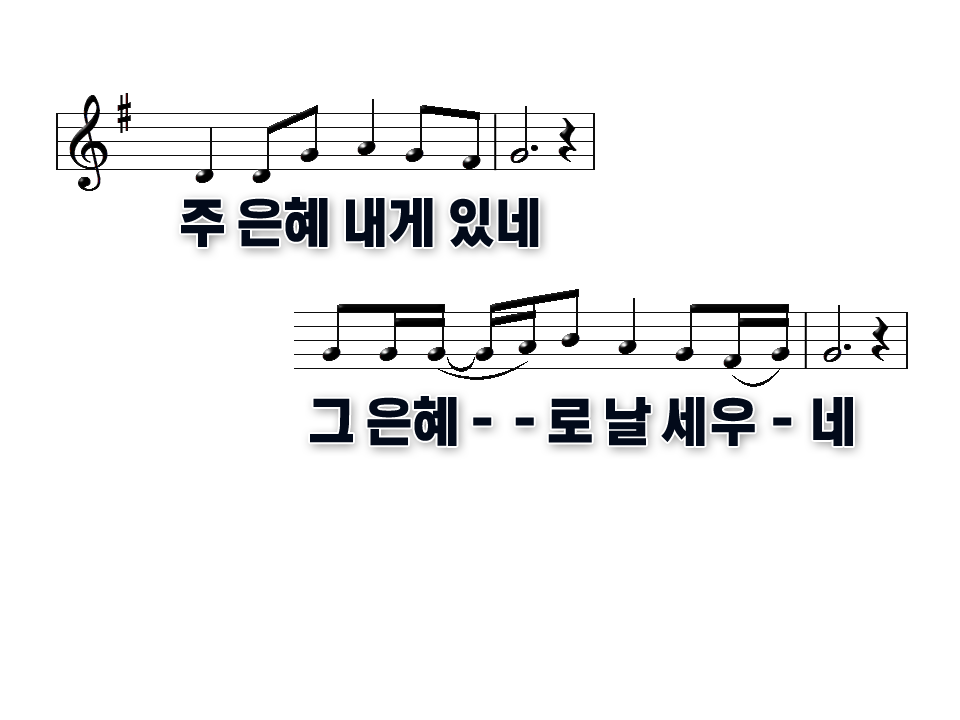 6-8
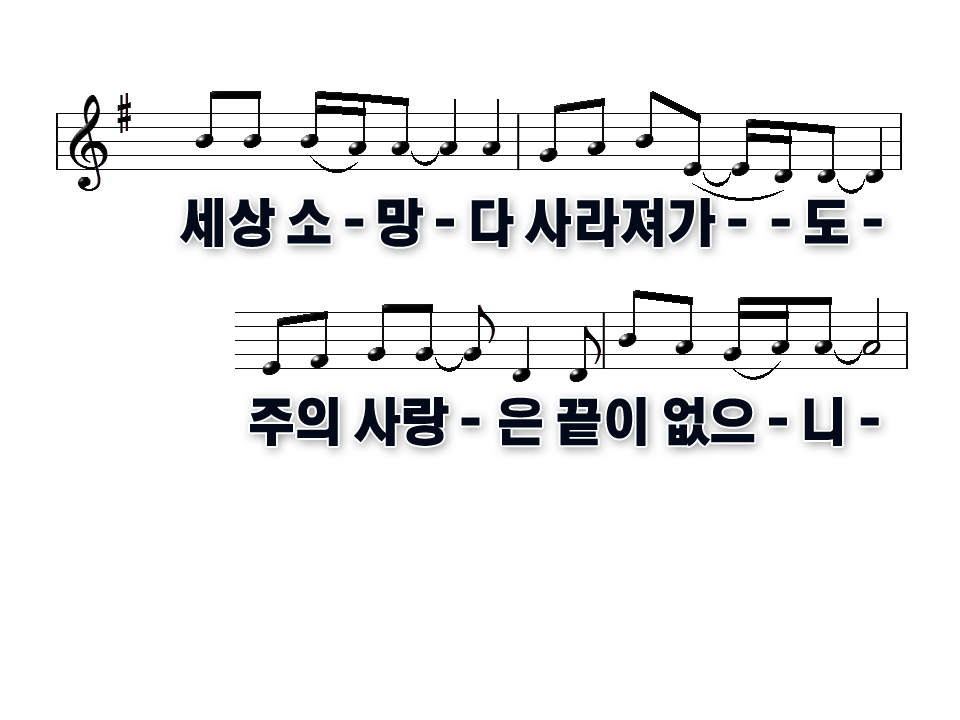 7-8
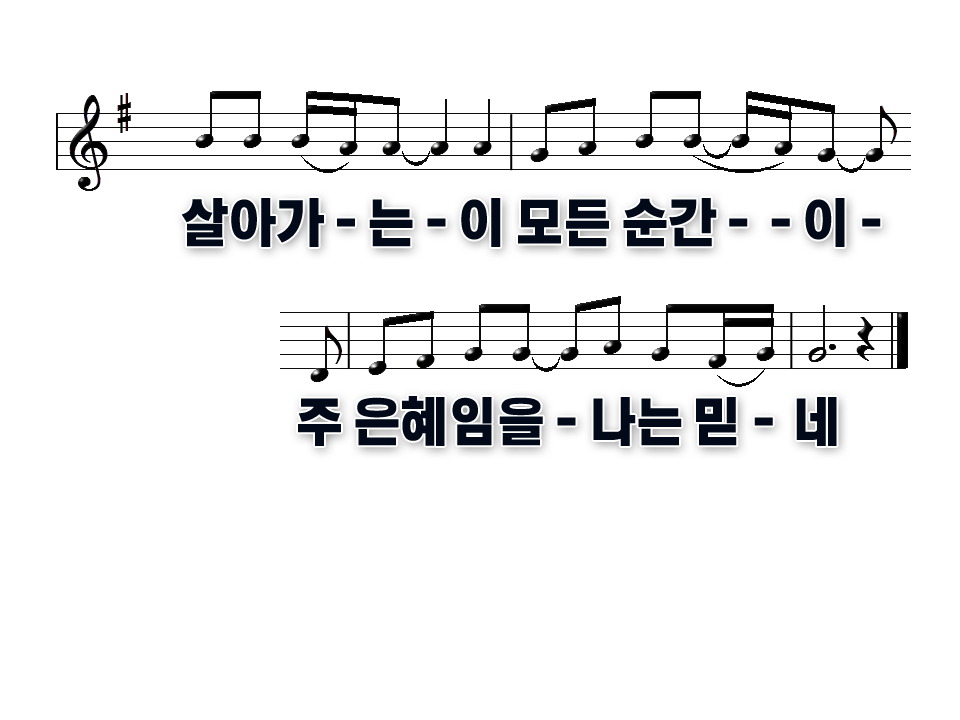 8-8
나 같은 죄인 살리신 (Amazing Grace)
나같은 죄인 살리신 주 은혜  놀 라 와 -
잃  었던생명   찾았 고광  명을얻었 네-
1-4
큰죄악 에서  건지신 주은혜  놀라 와 -
나  처음 믿은 그시간귀  하고-귀하 다-
2-4
이제껏 내가  산것도 주님의은 혜 라  -
또  나를 장차 본향에인   도해주시 리 -
3-4
거시서 우리 영원히 주 님의은 혜로  -
해  처럼밝게 살면서주  찬양하리  라  -
4-4
보혈을 지나
보     혈을지나   -         하나님품으로       보
혈을지 -나    -           아버지품으로 -           보
1-8
혈을지나    -              하나님품으로     한걸음
-씩  -  나   가네   -                 보
2-8
보     혈을지나   -         하나님품으로       보
혈을지 -나    -           아버지품으로 -           보
3-8
혈을지나    -              하나님품으로     한걸음
-씩  -  나   가네                                  -          존귀
4-8
존귀
한              주보혈이-      내영을    새롭게하
5-8
시 -네       존귀한                 주보혈이-      내영
을      새롭게- 하네   -         존귀
6-8
존귀
한              주보혈이-      내영을    새롭게하
7-8
시 -네       존귀한                 주보혈이-      내영
을      새롭게- 하네                                -
8-8
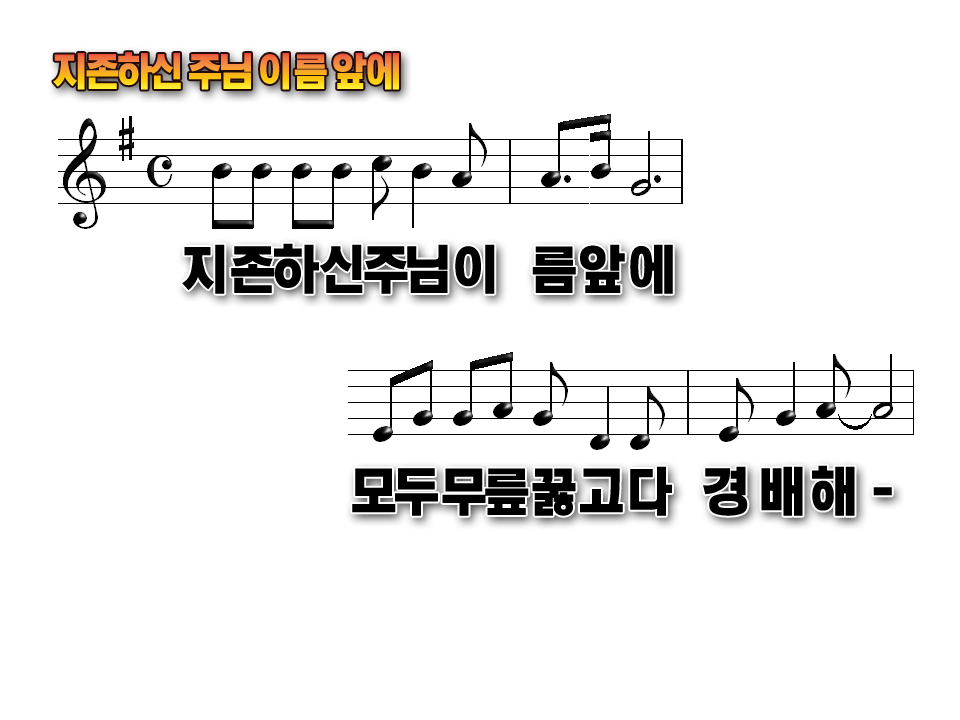 1-3
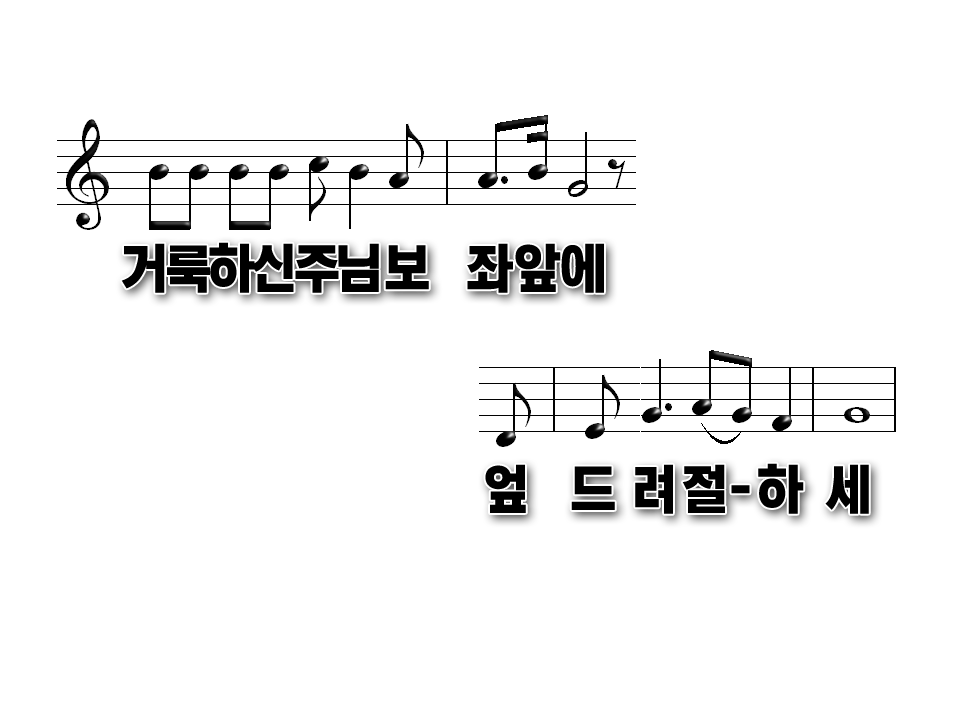 2-3
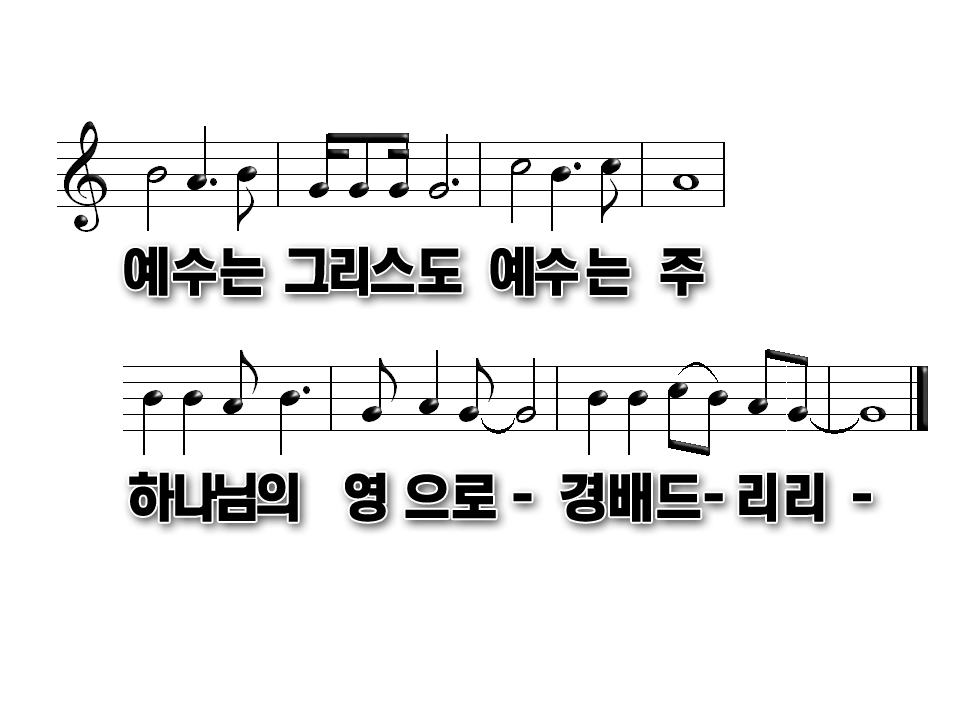 3-3
주님은 신실하고
주님-은 - 신실하 -고  -   항상 거기-
계 -시-네 - 주사랑을 뭐- 라 할까          -
1-2
주사랑이내생명보다귀하고주사랑이파도보다더강해요
세월이가고꽃이시들어도주사랑영원해주님사랑신실해요
-사랑- 신실해-요  -            -
2-2